Χριστούγεννα 2016
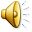 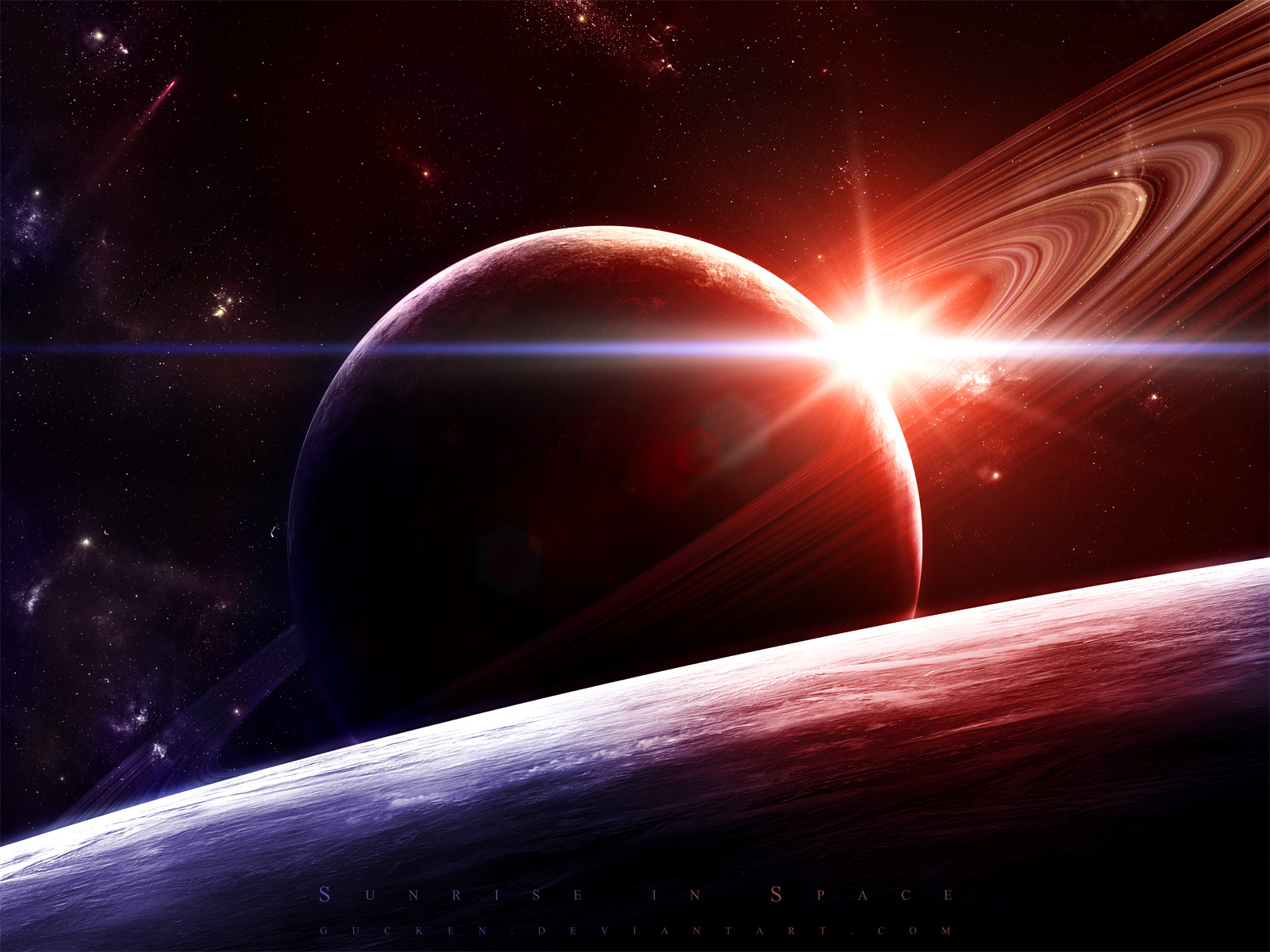 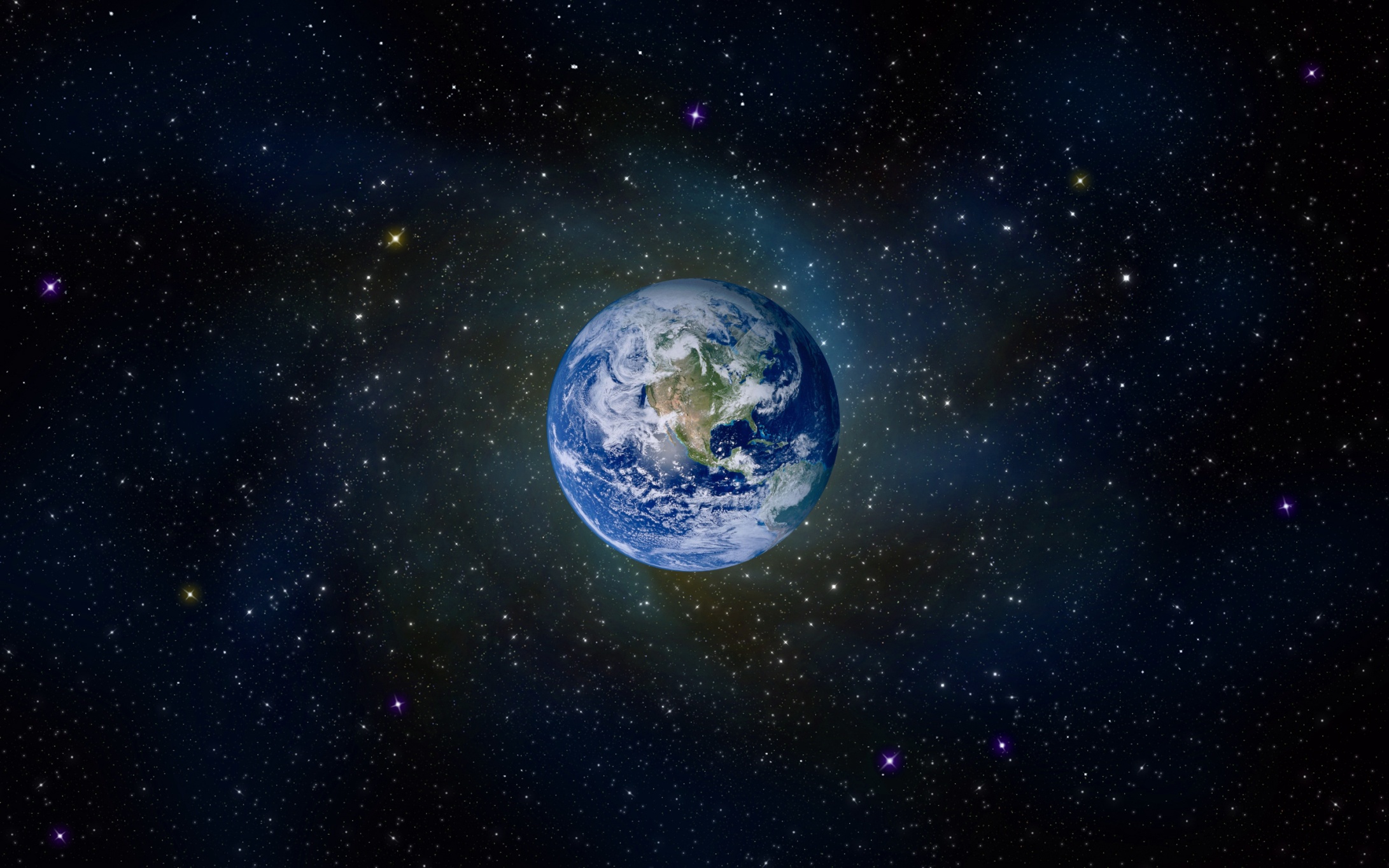 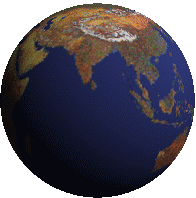 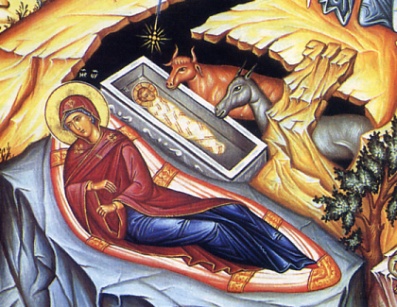 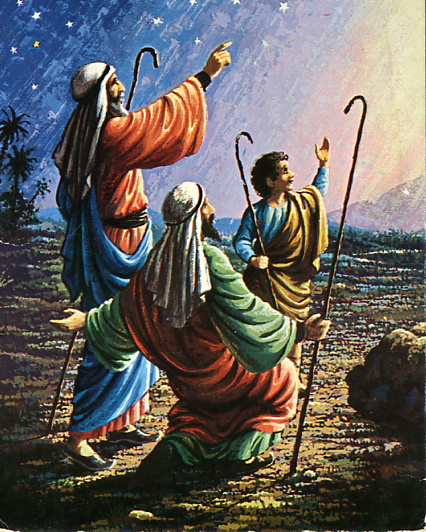 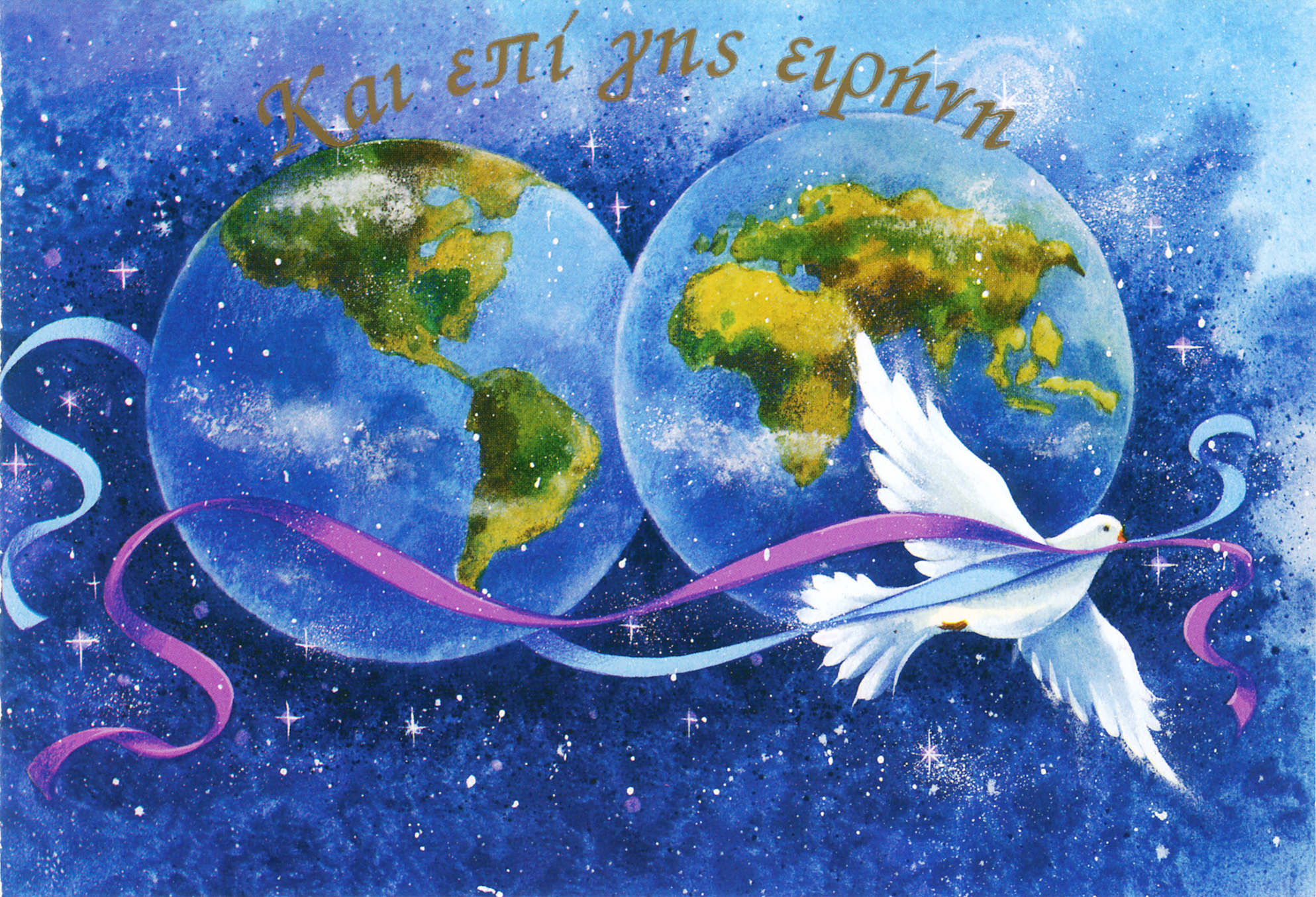 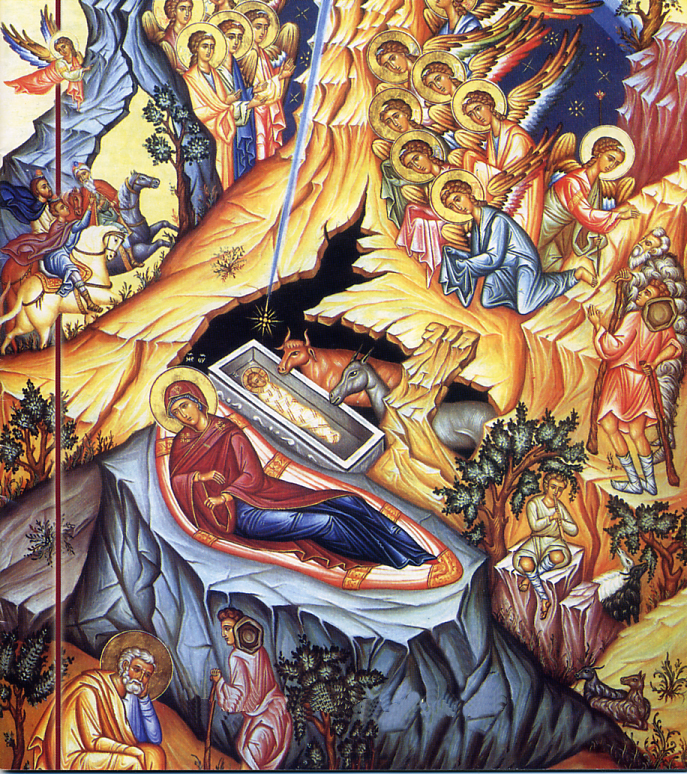 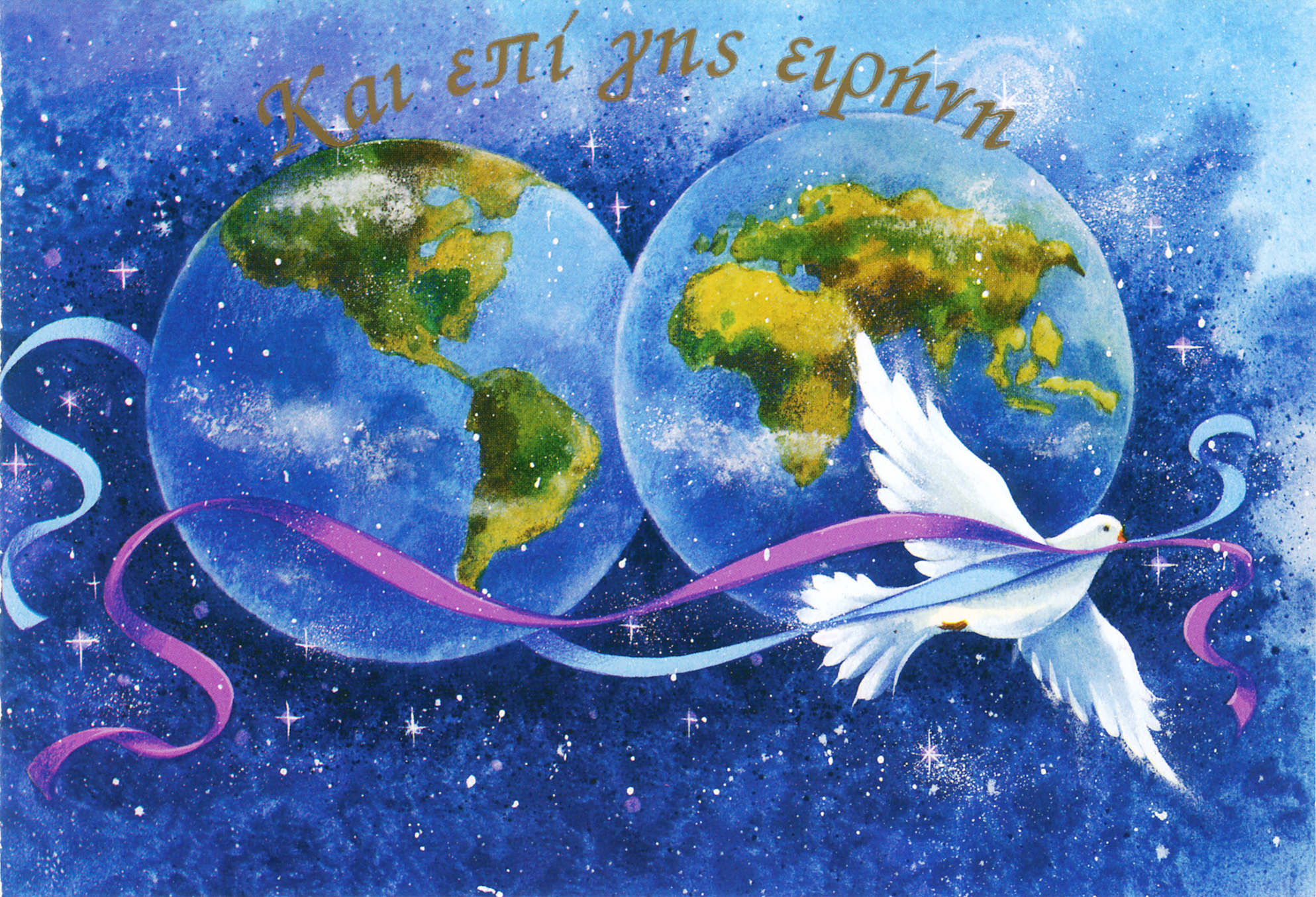 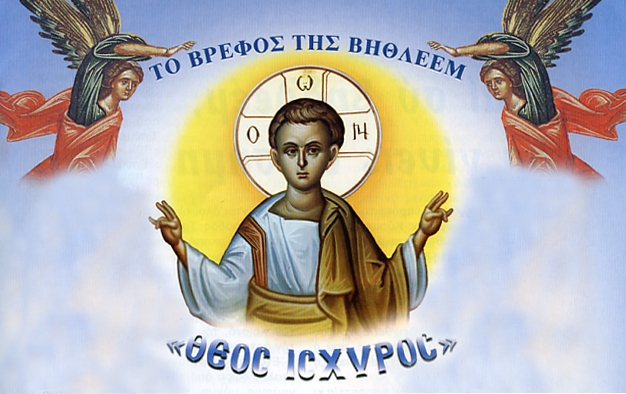 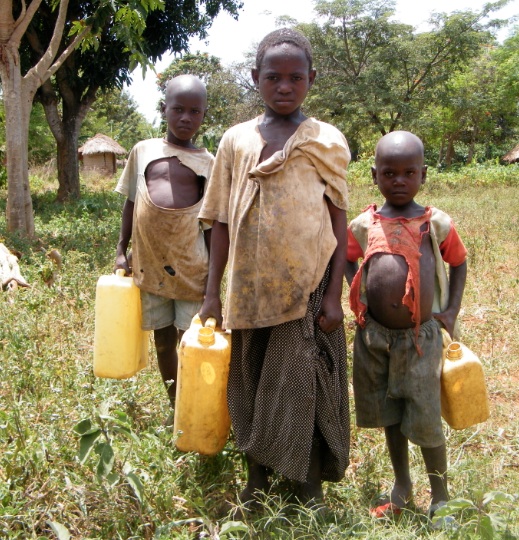 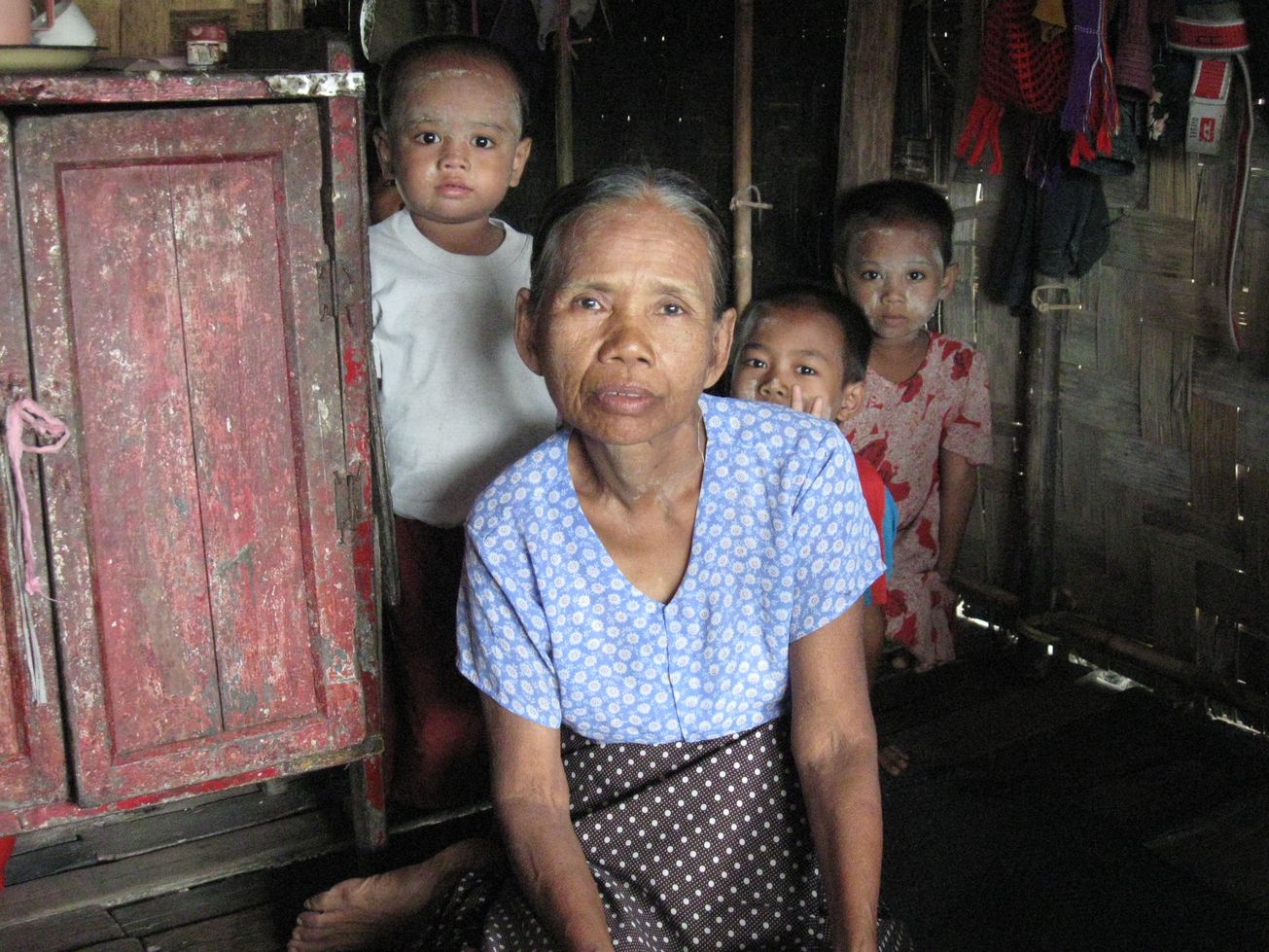 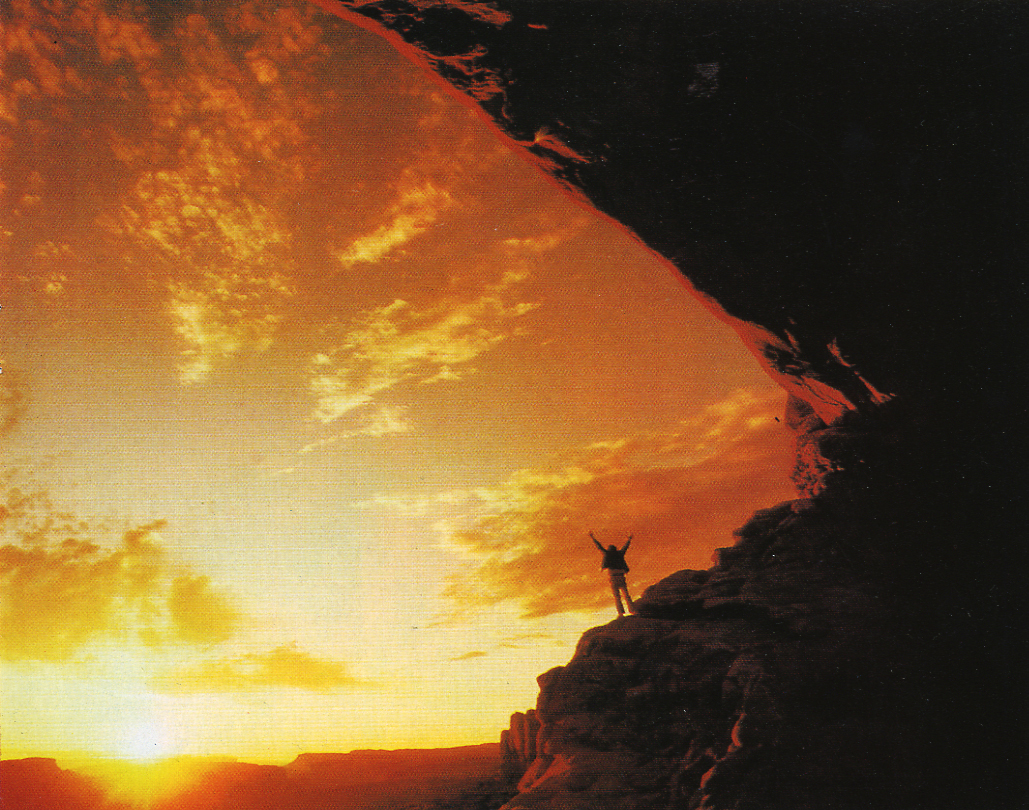 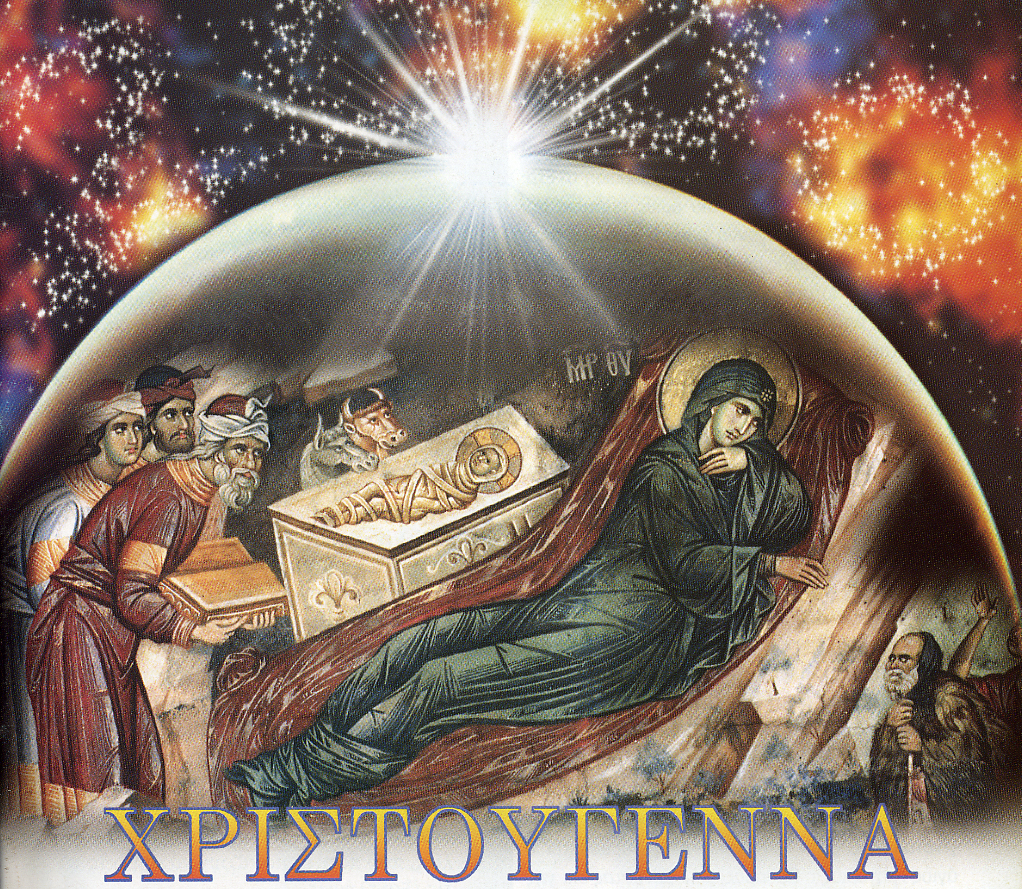 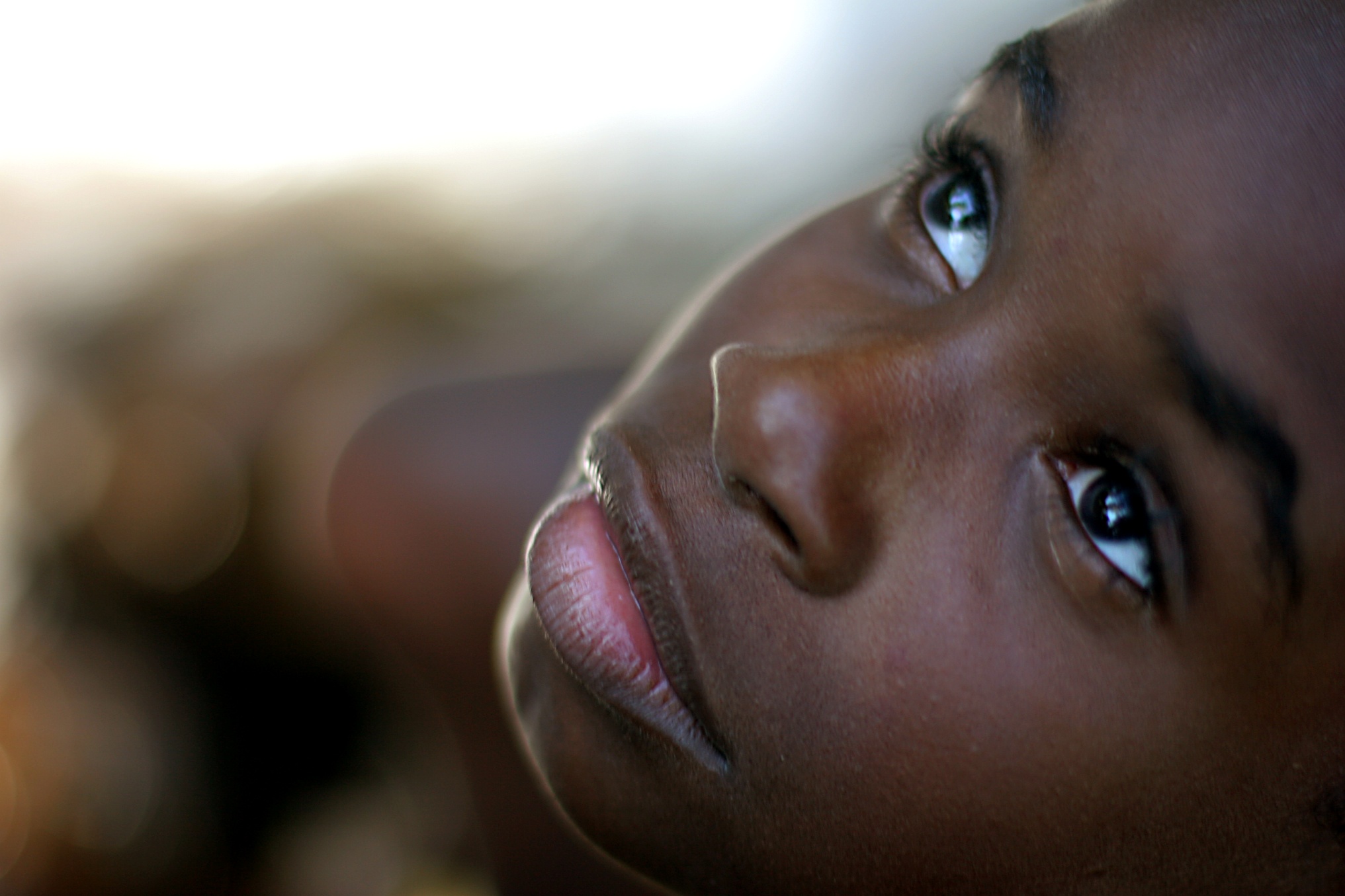 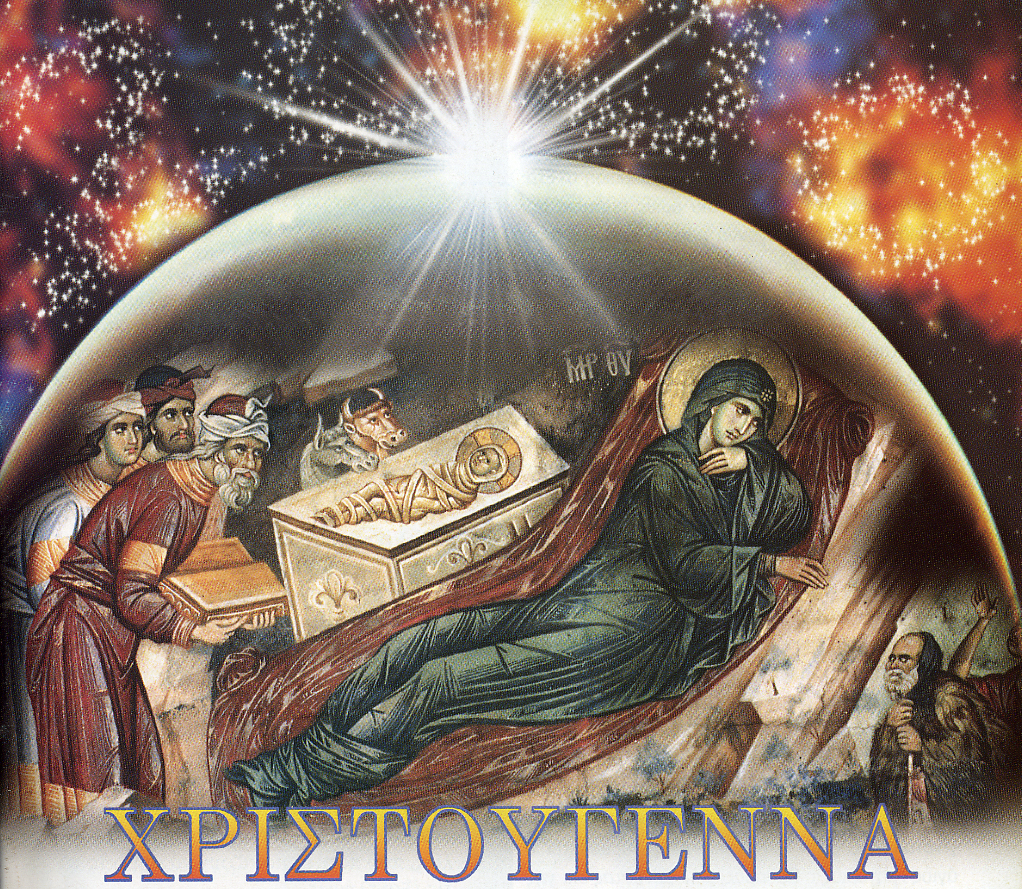 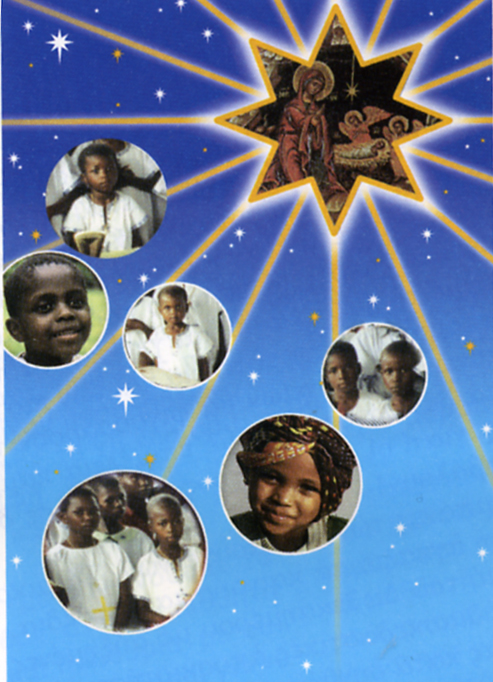 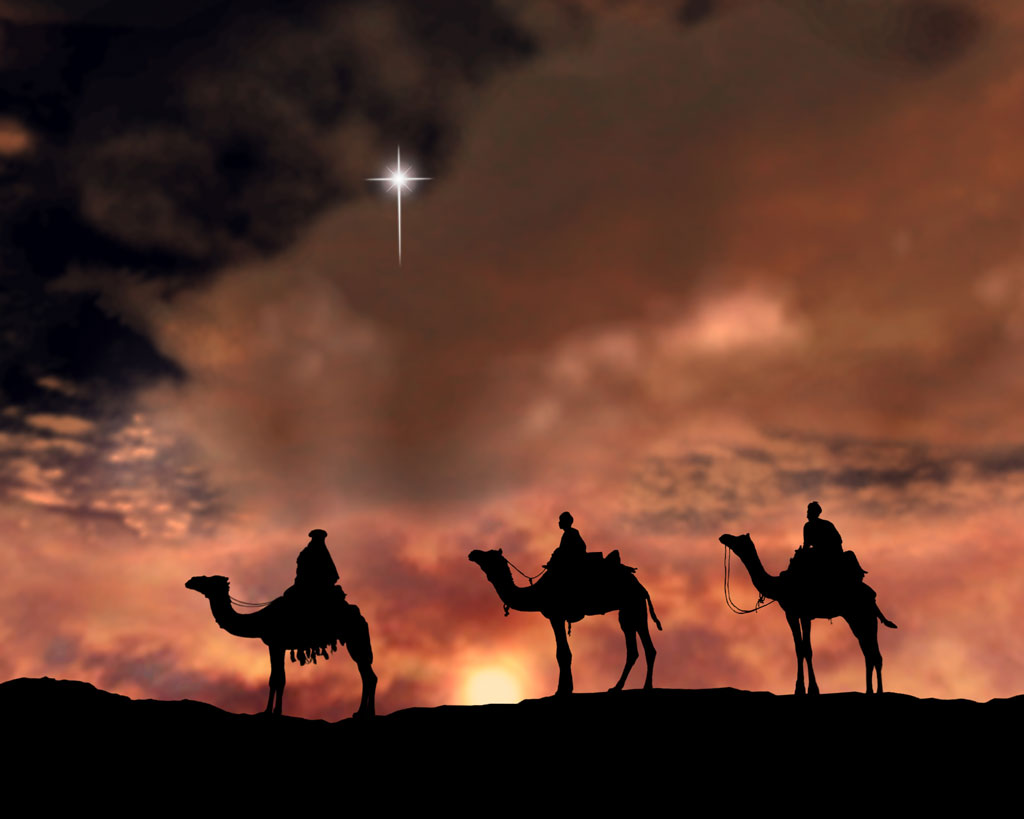 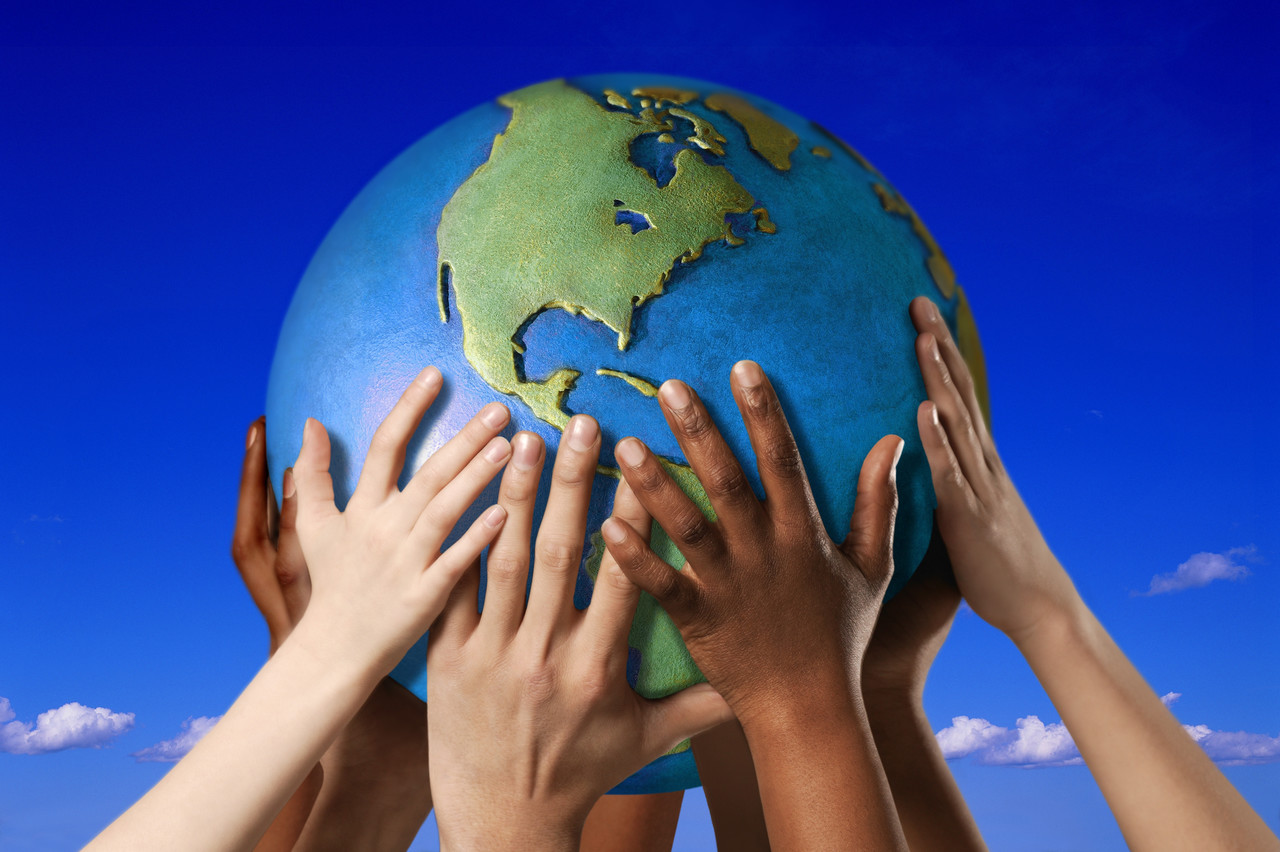 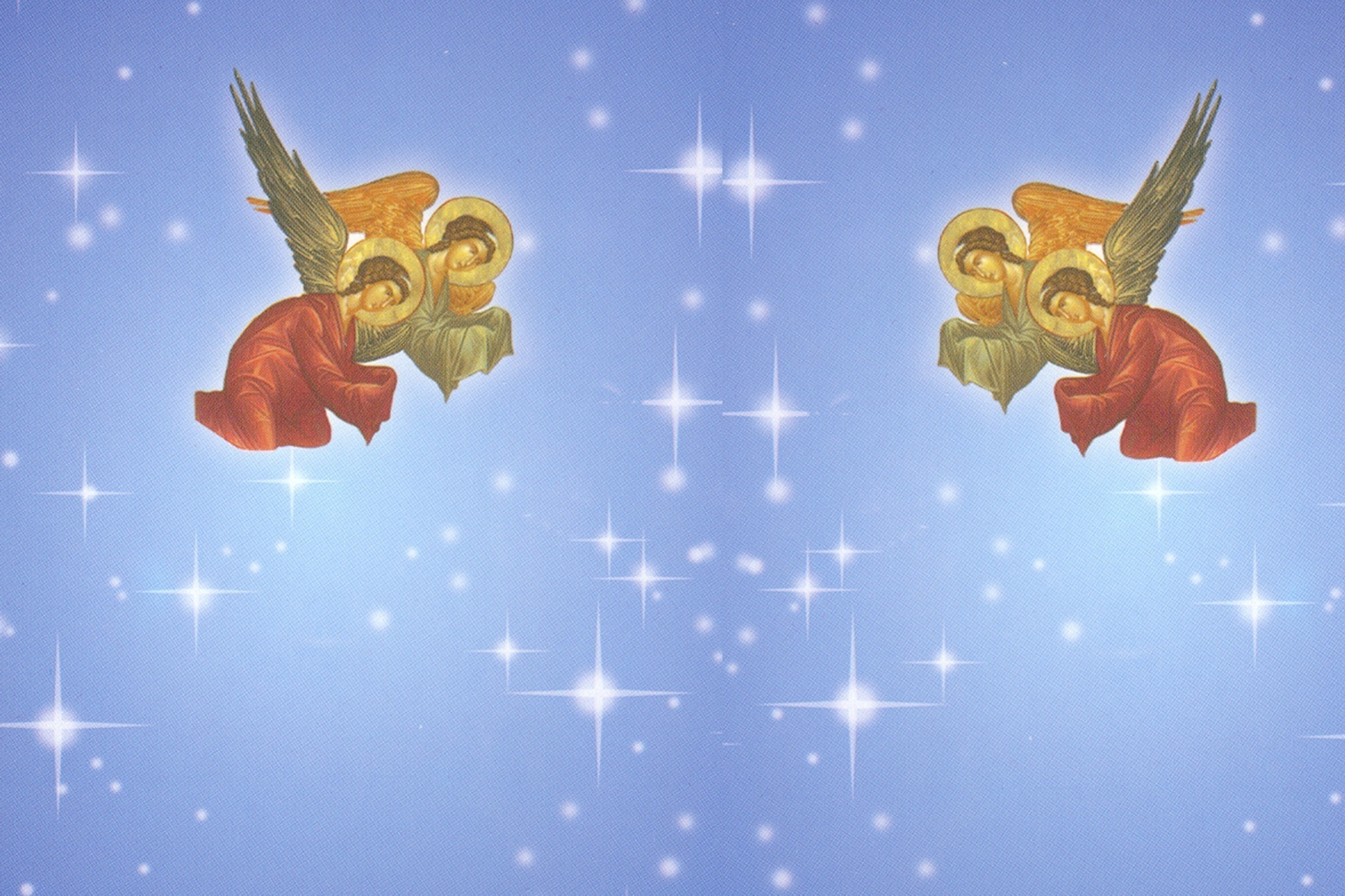 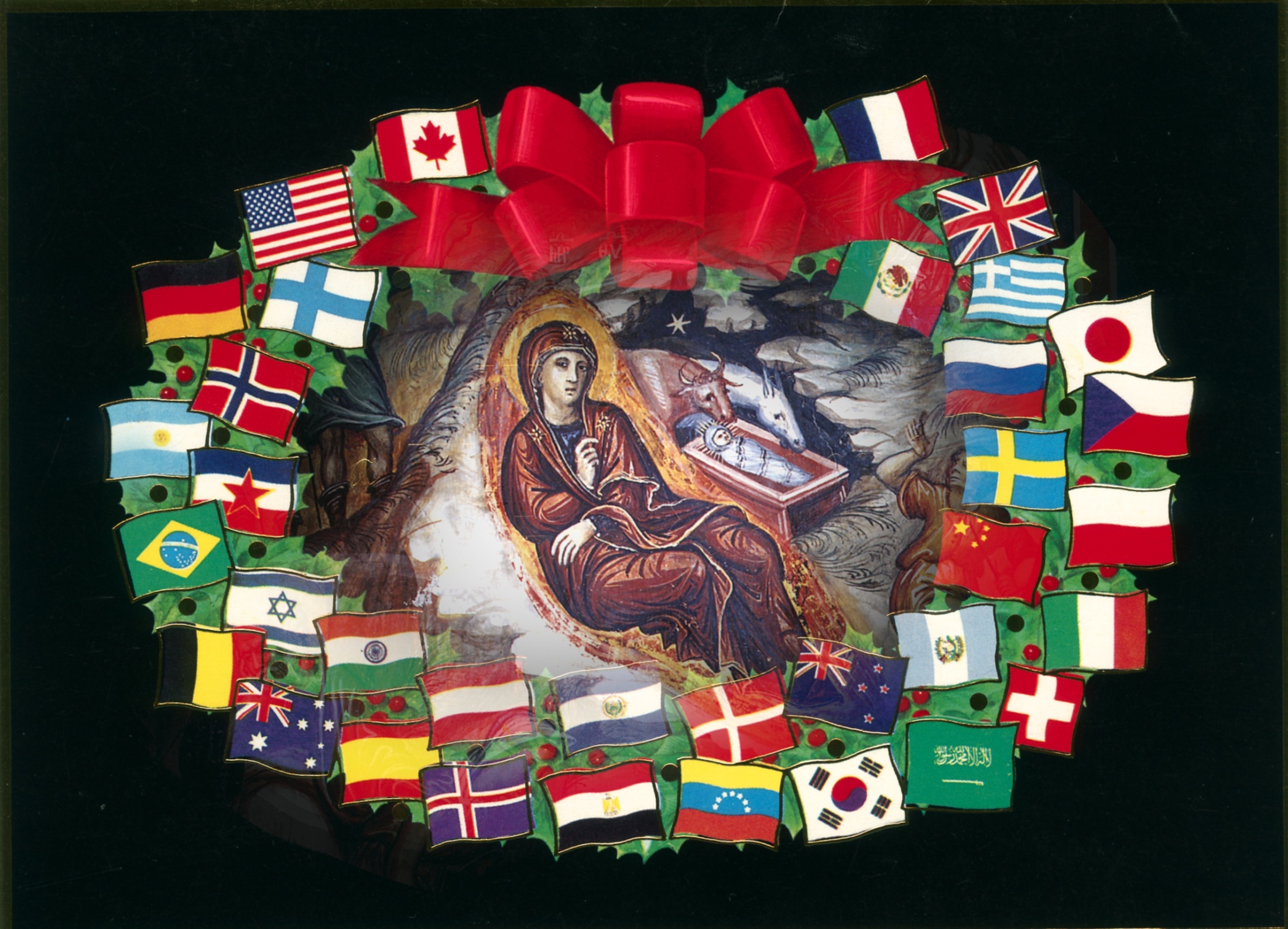 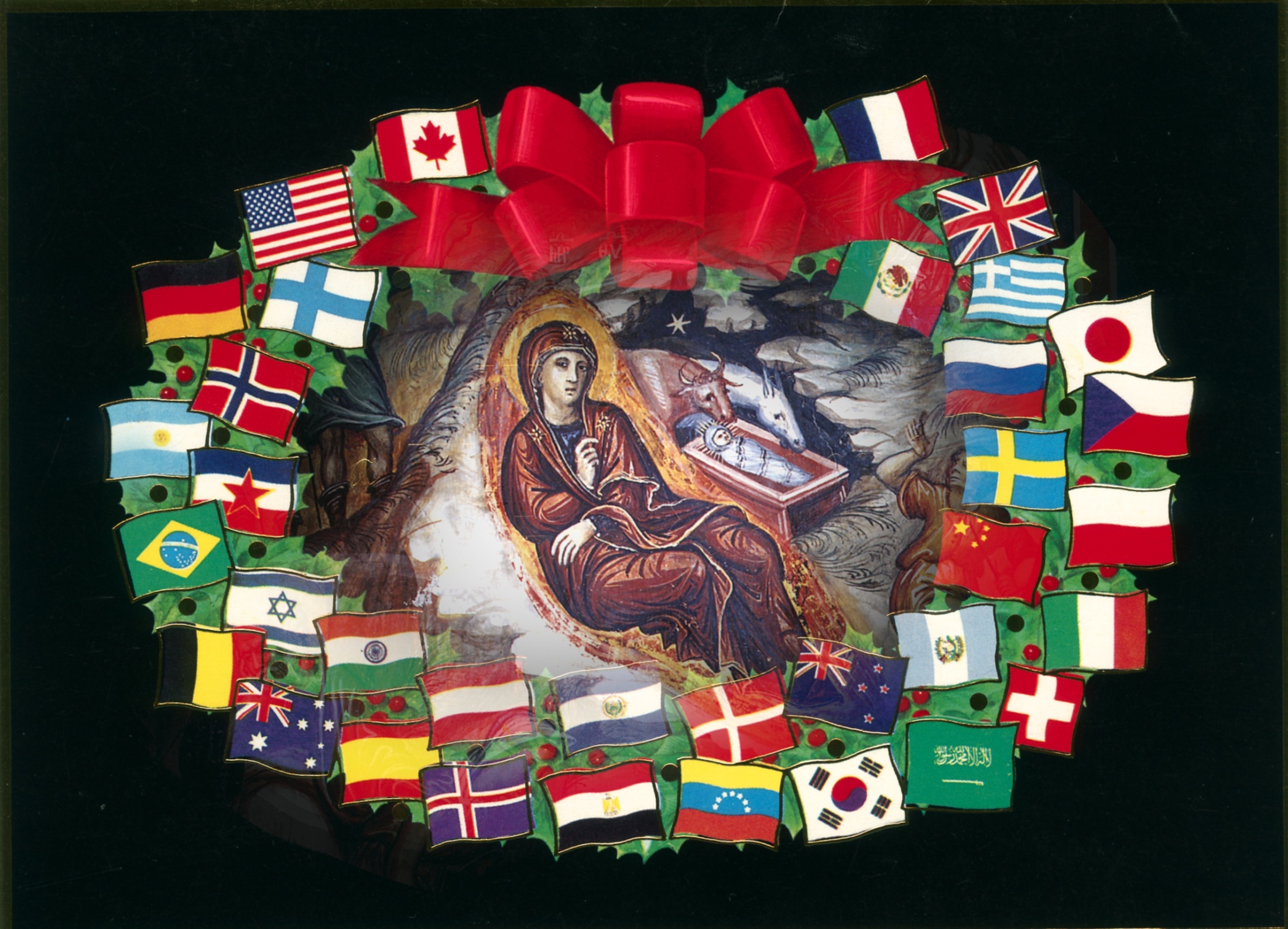 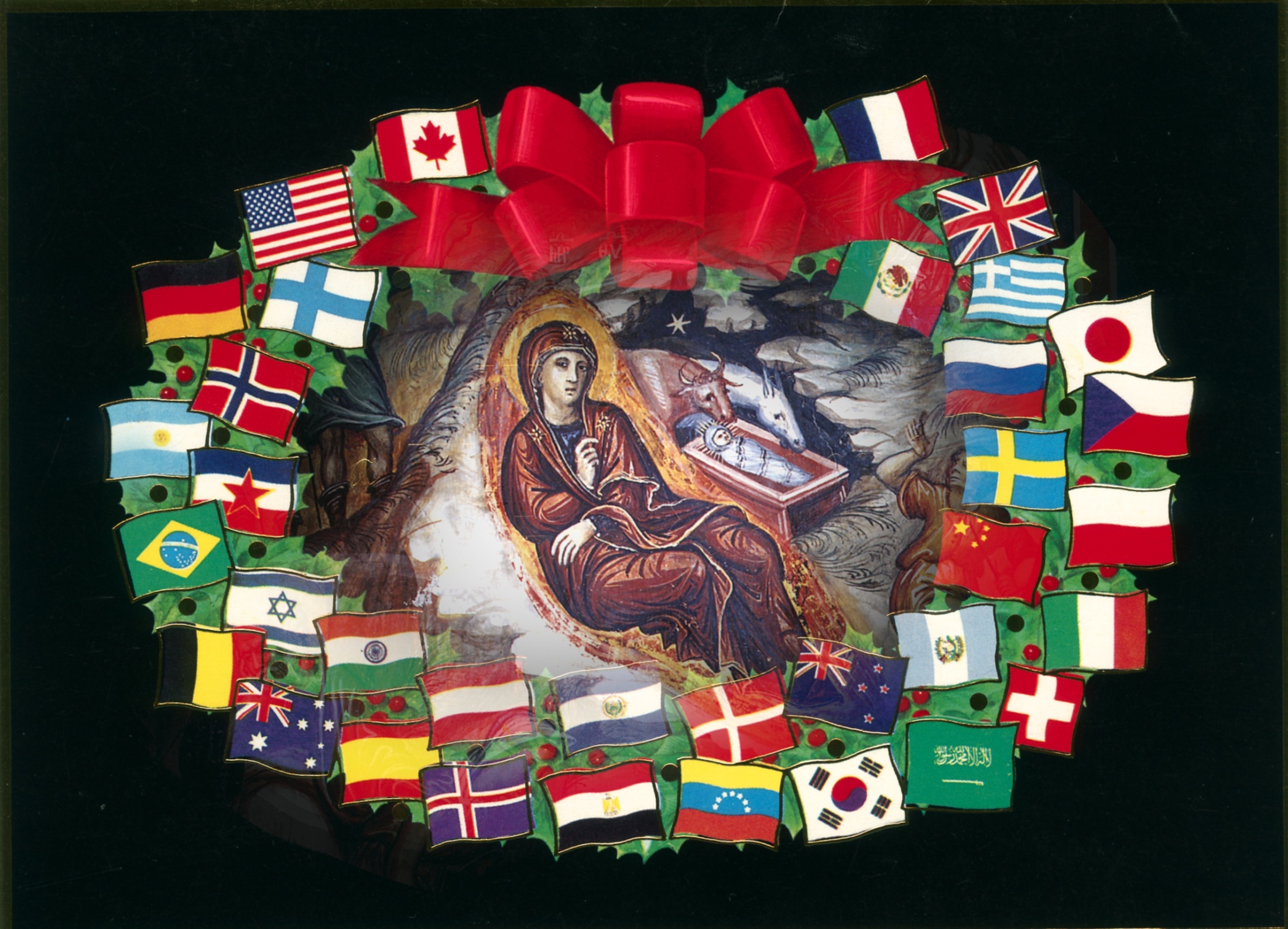 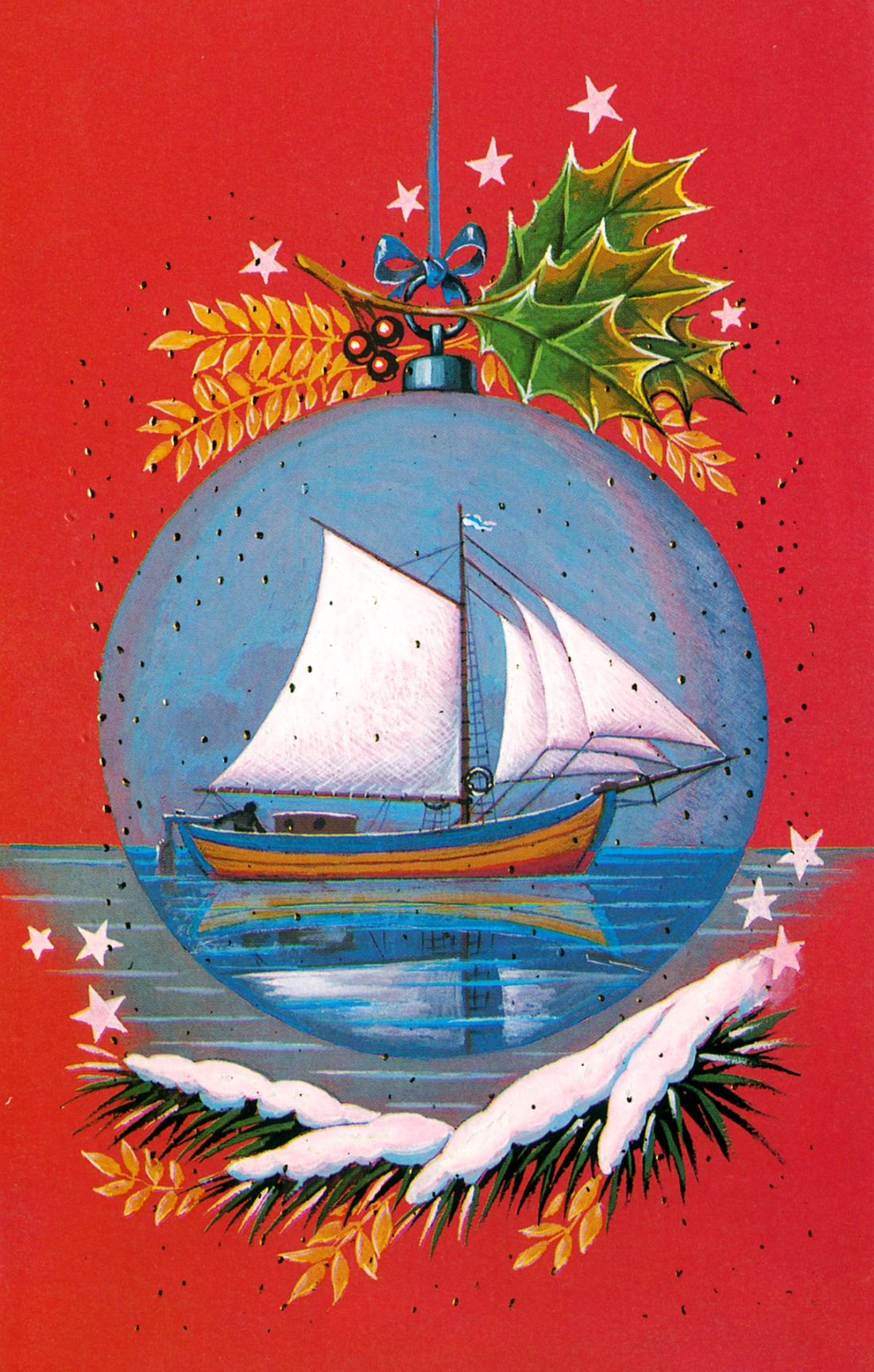 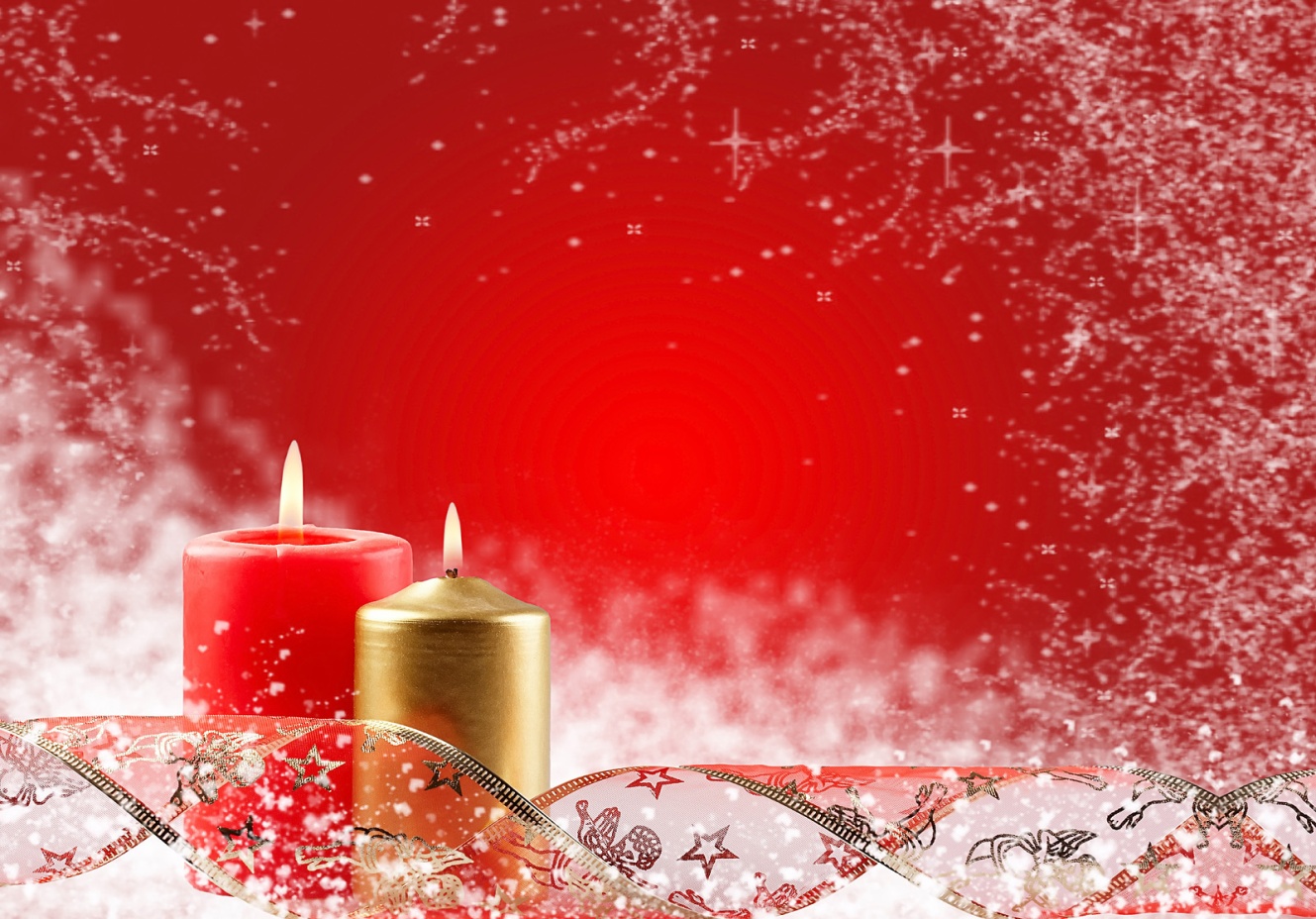 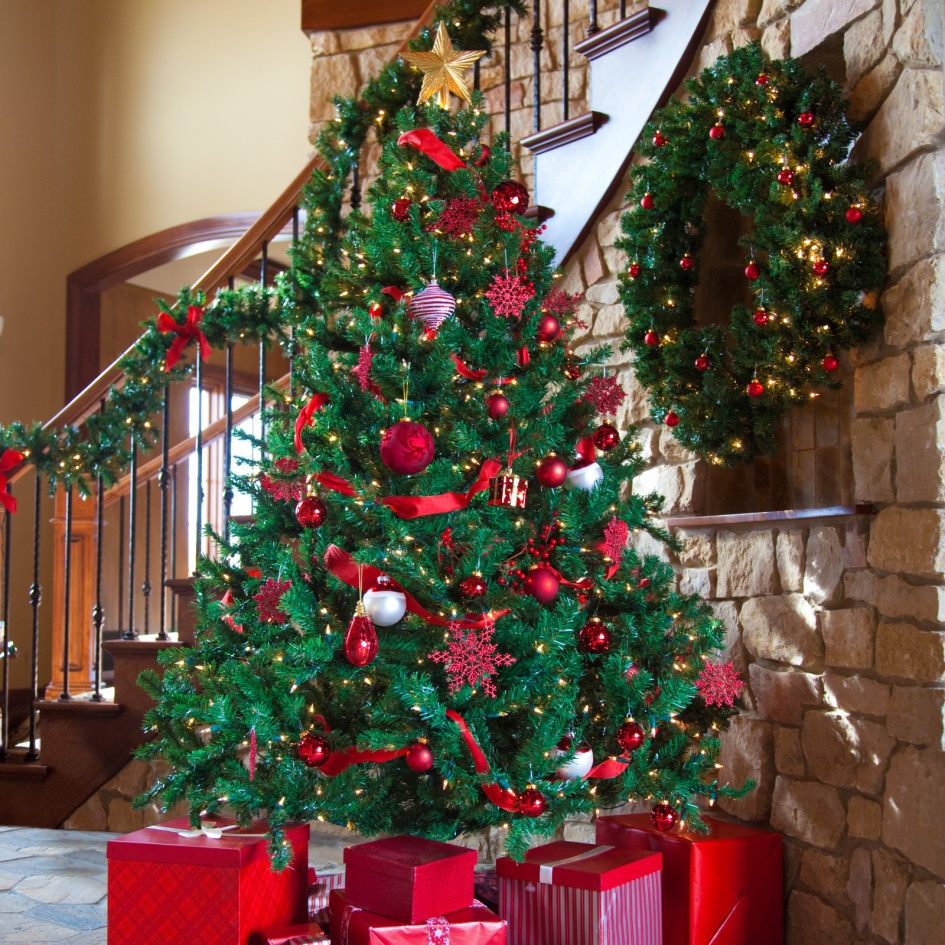 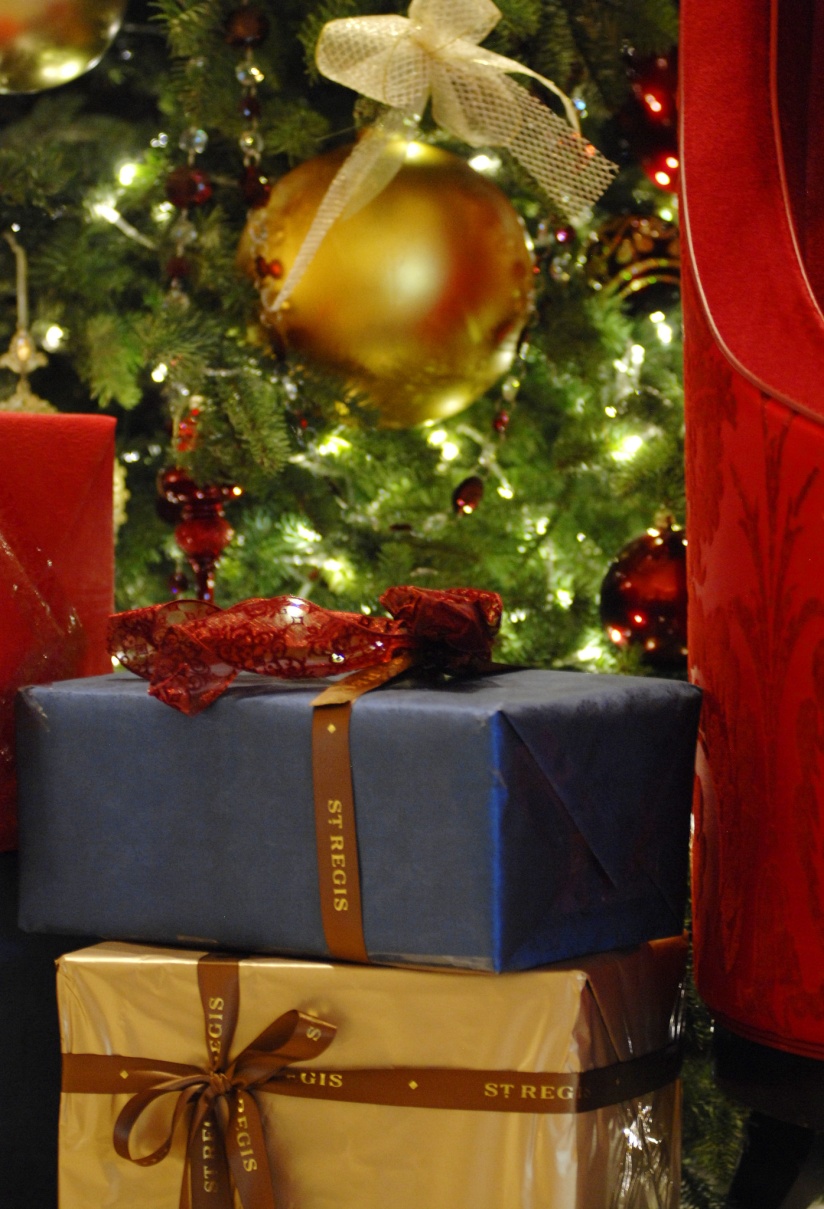 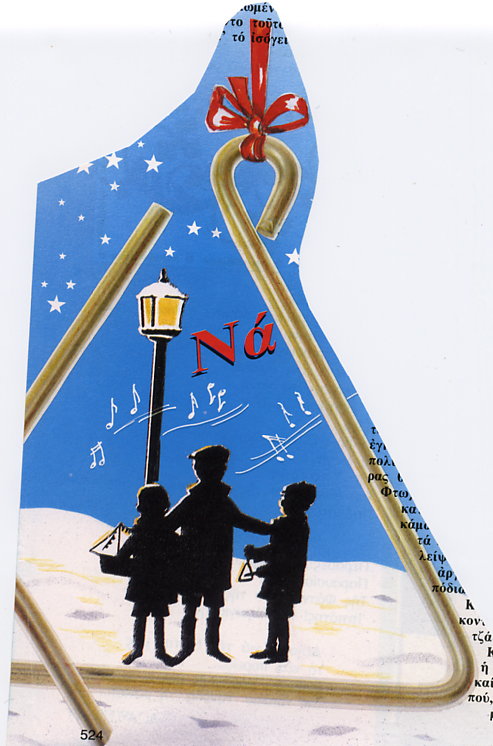 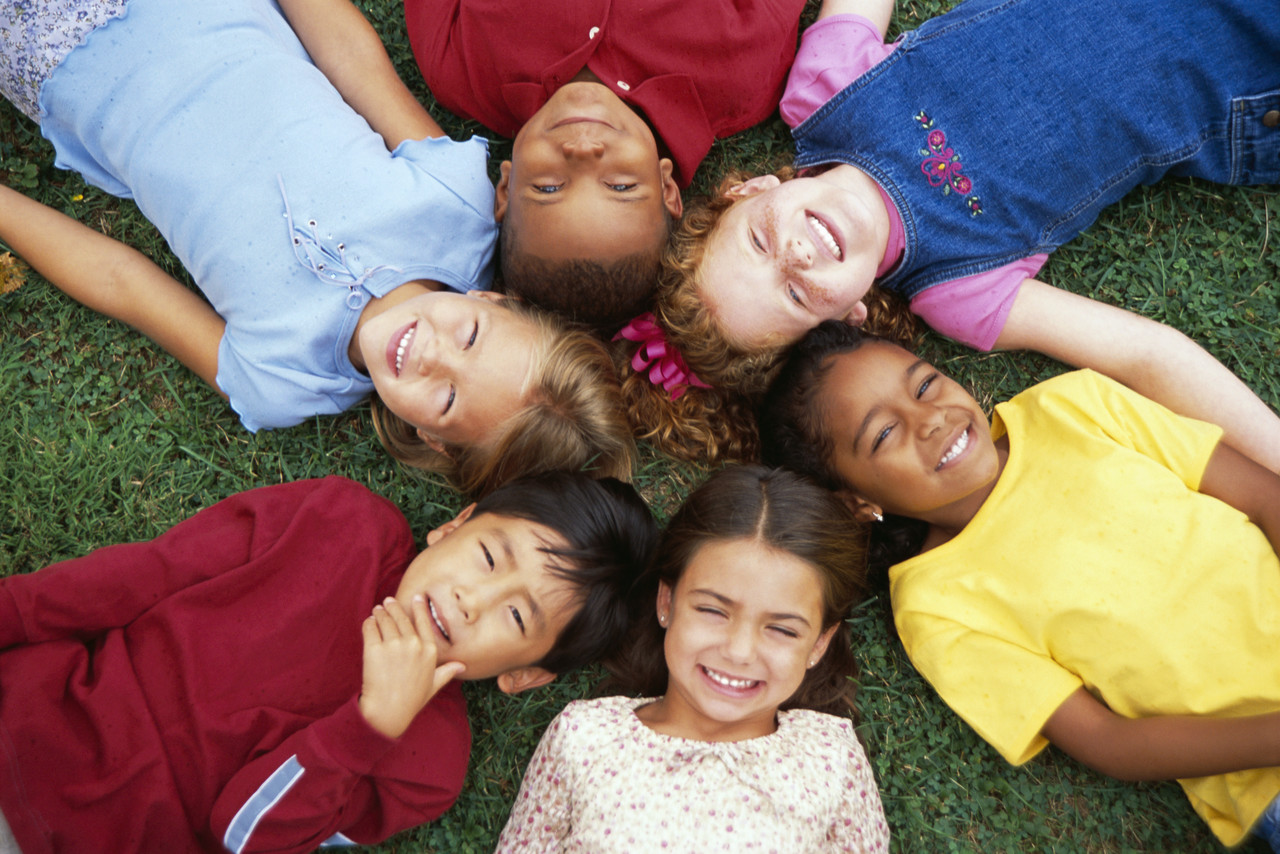 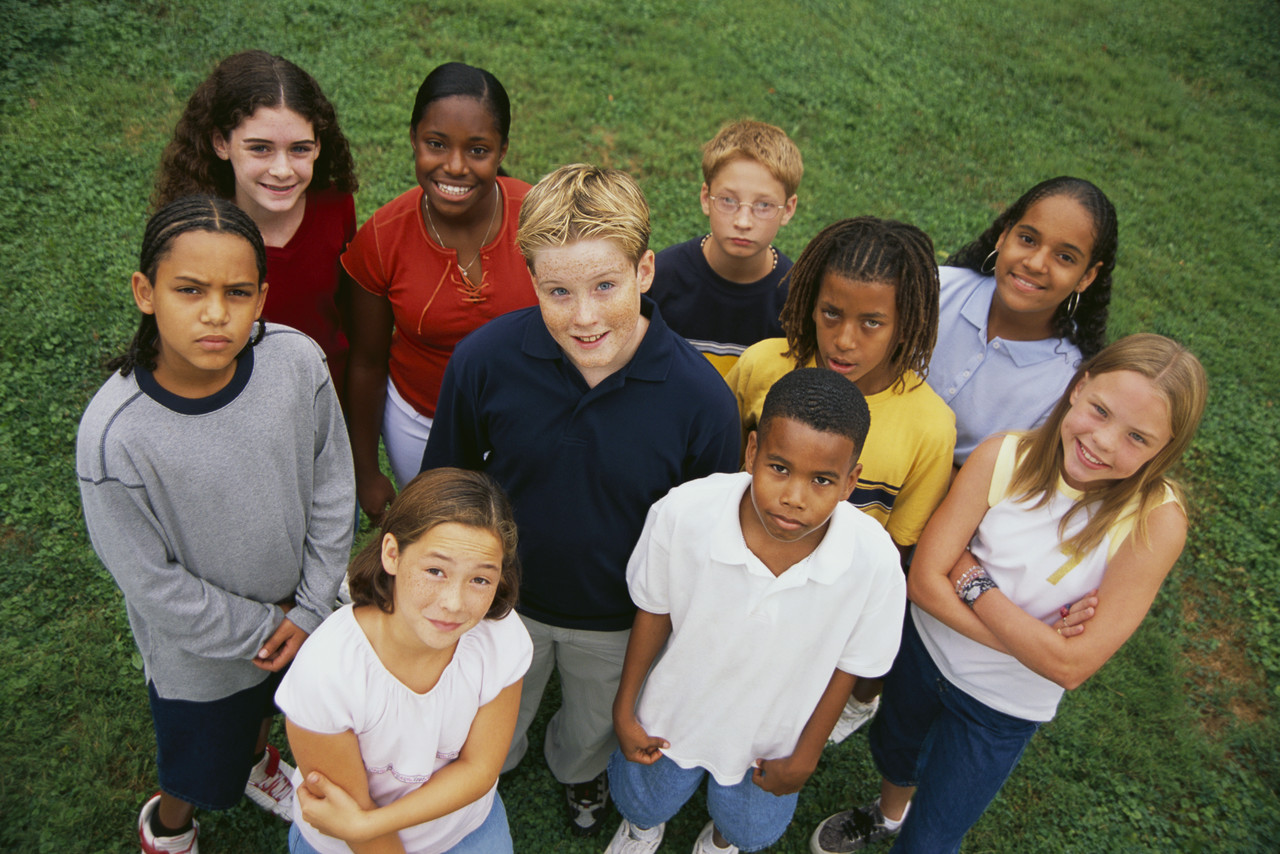 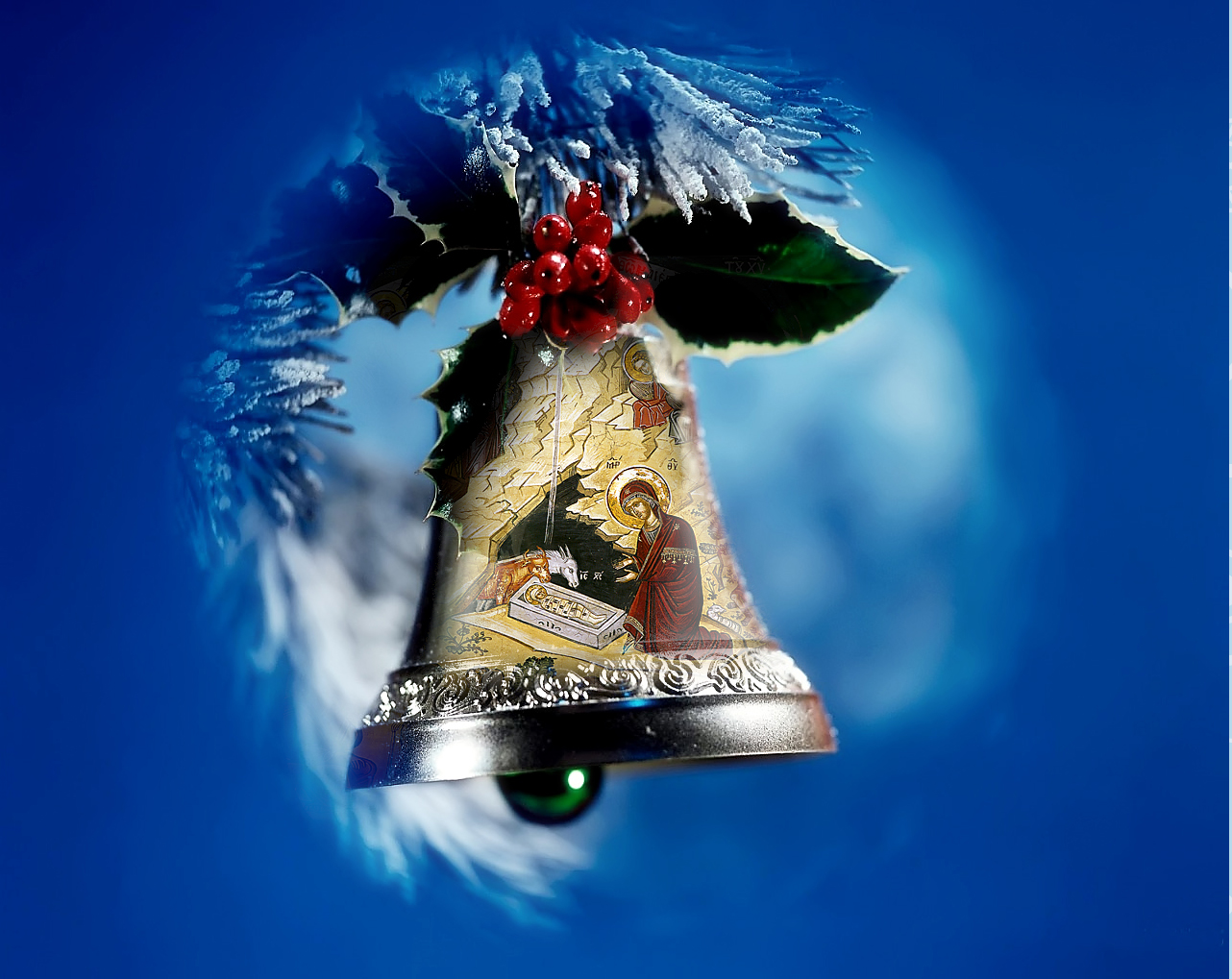 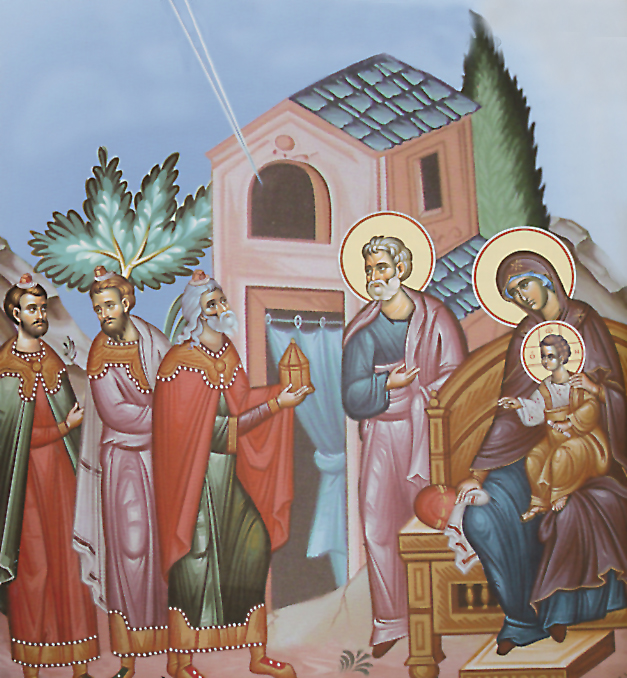 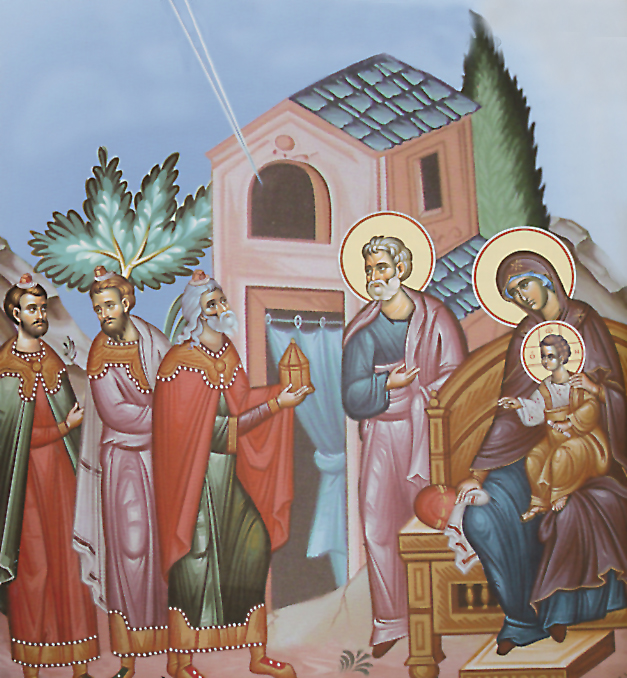 Χριστούγεννα
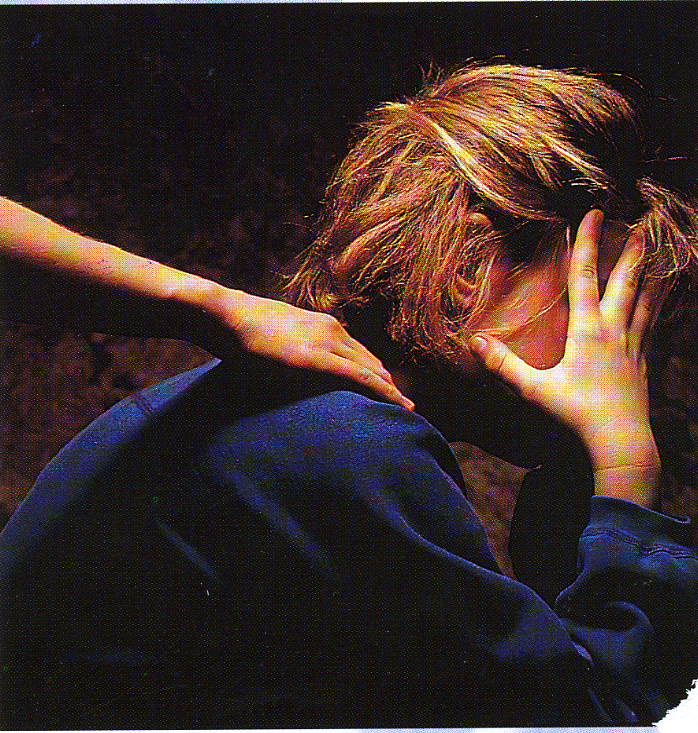 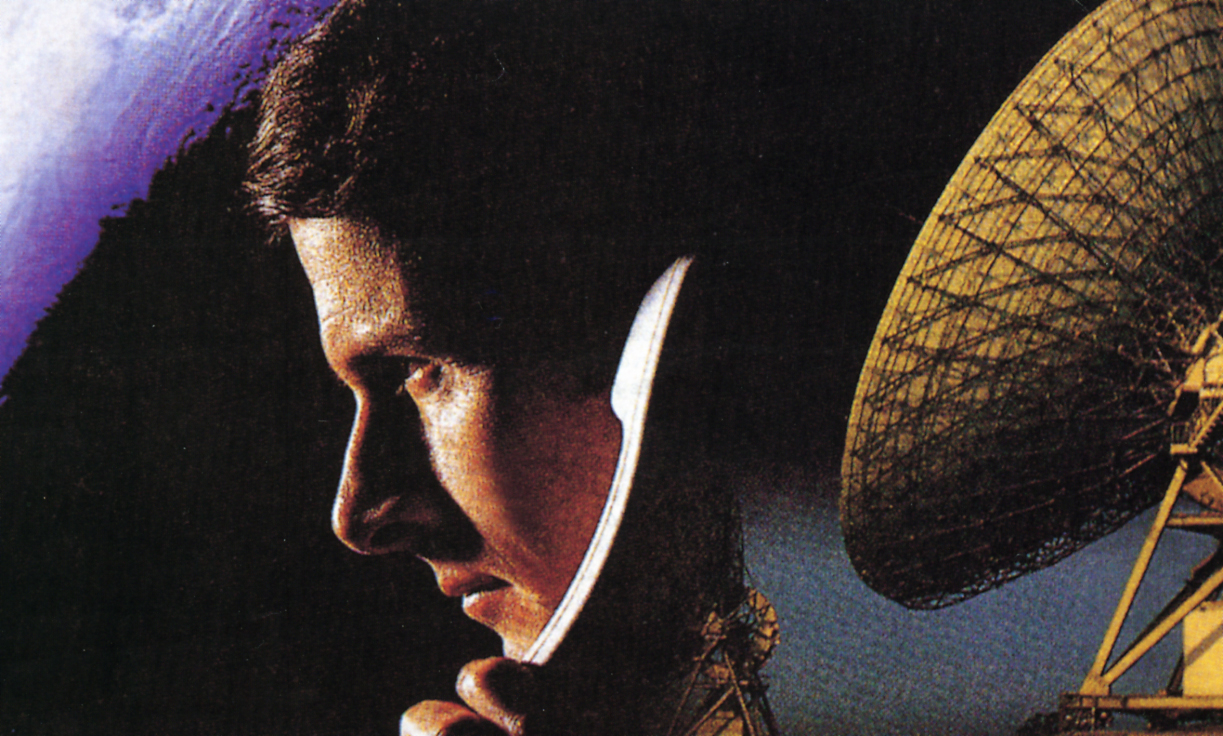 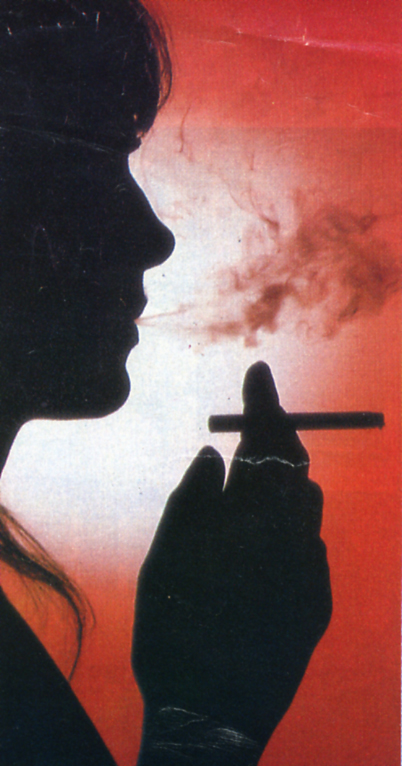 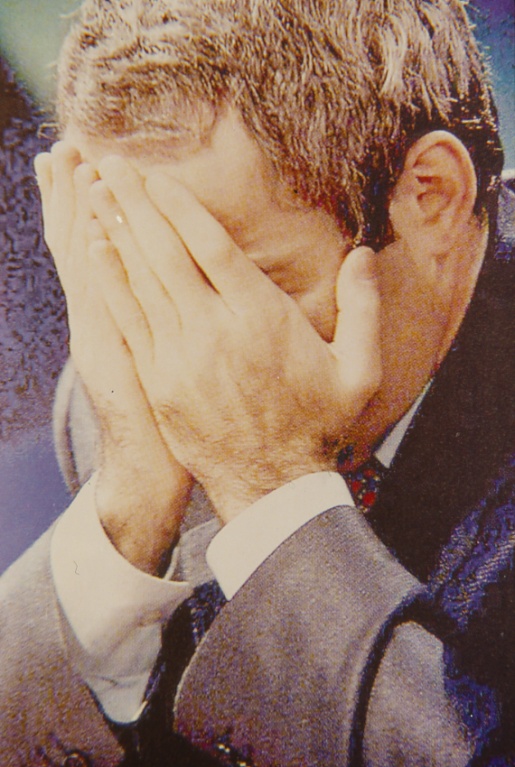 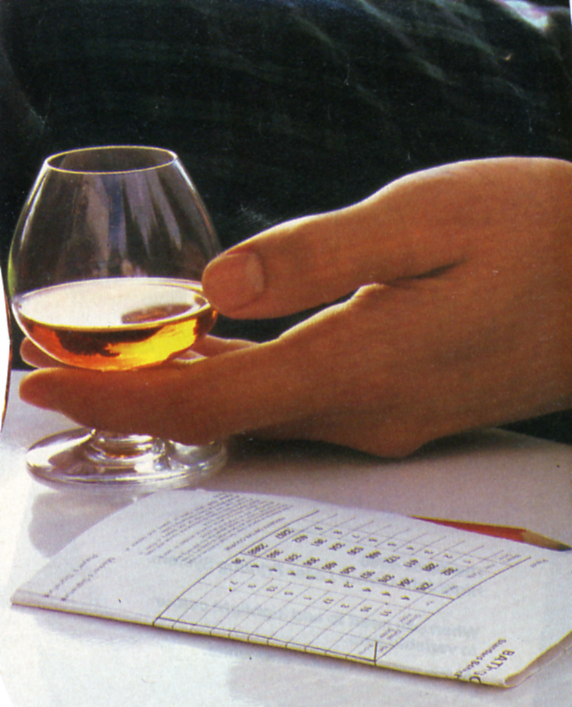 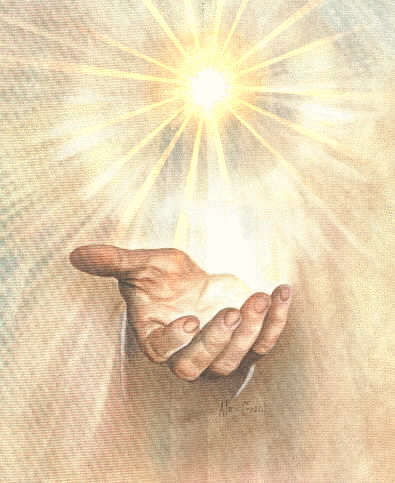 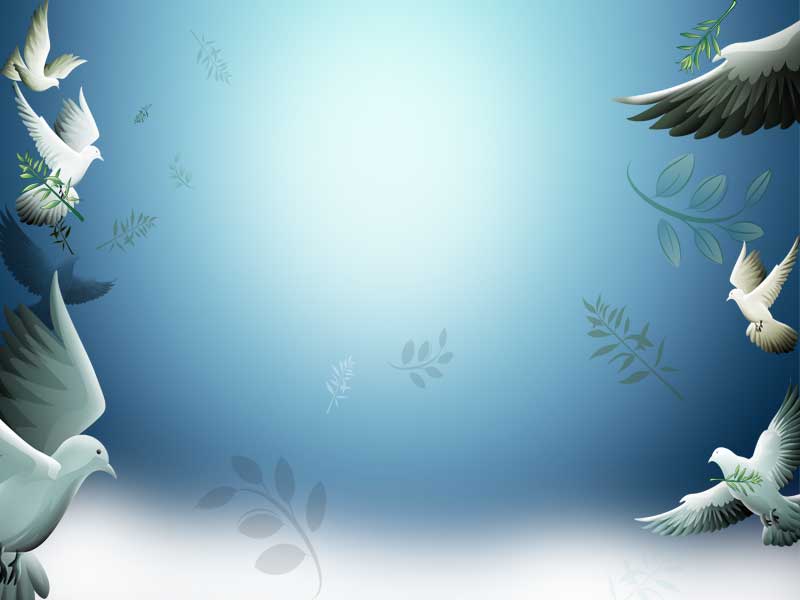 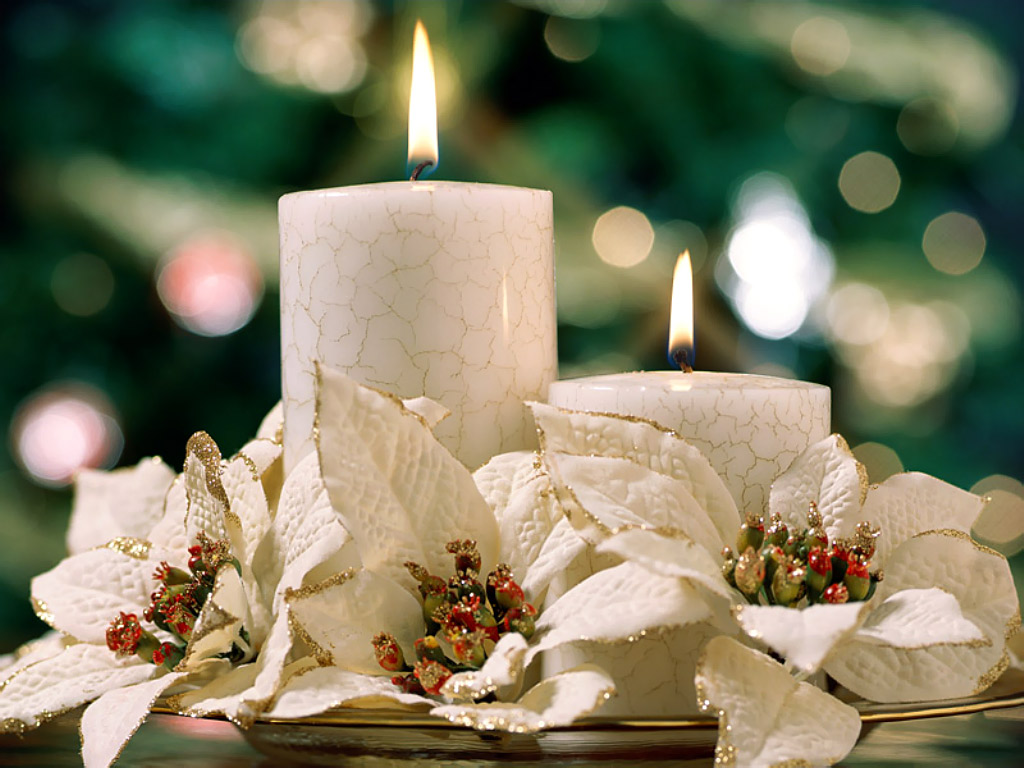 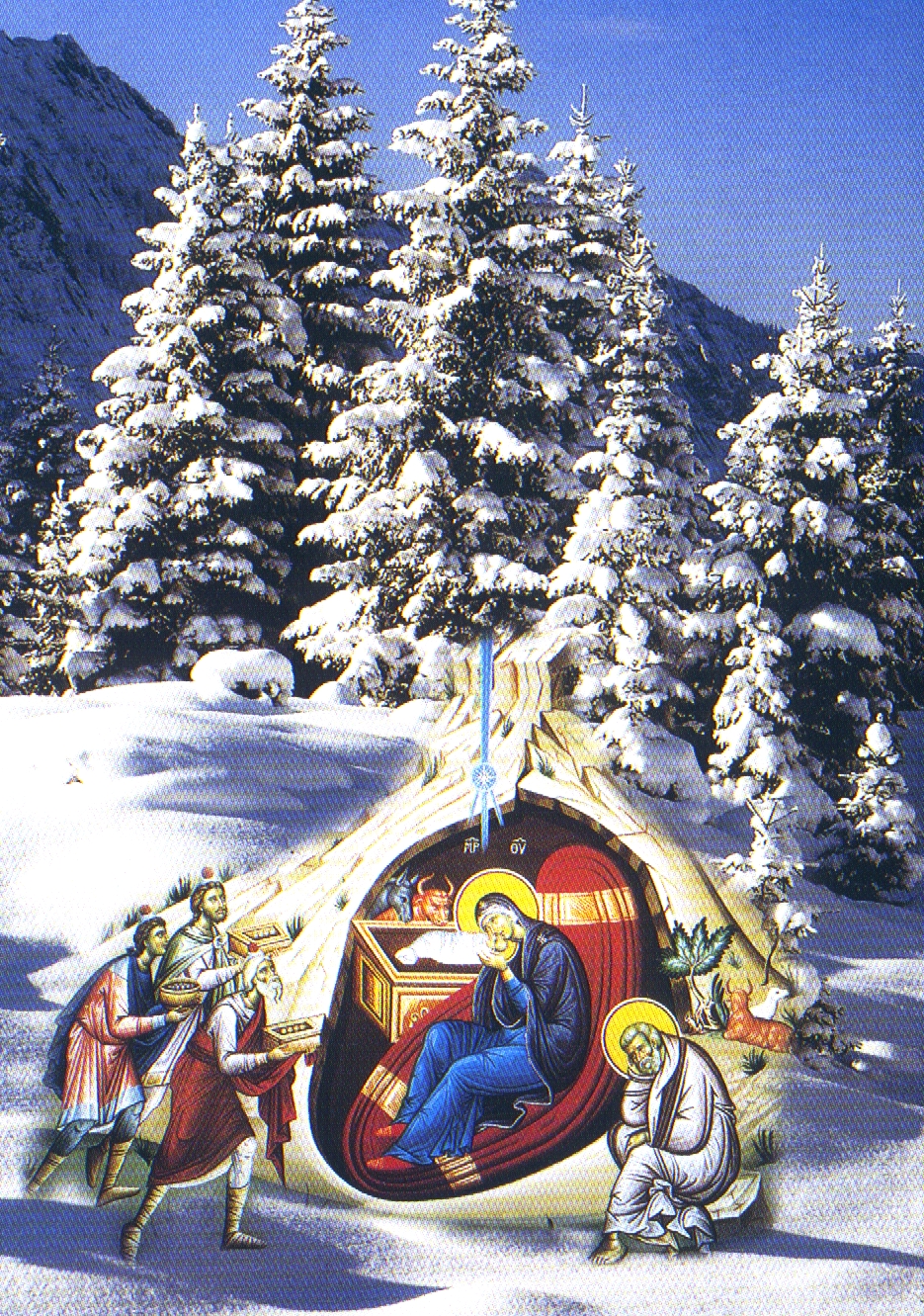 ειρήνη
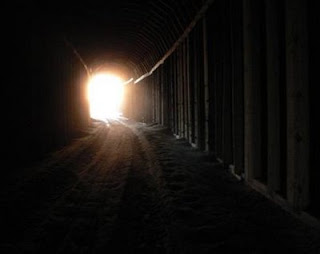 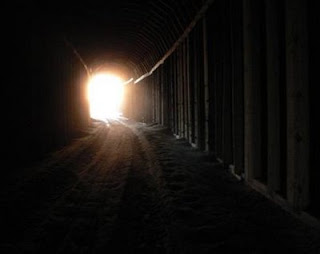 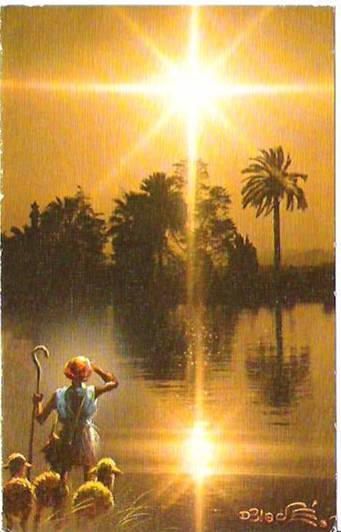 ελπίδα
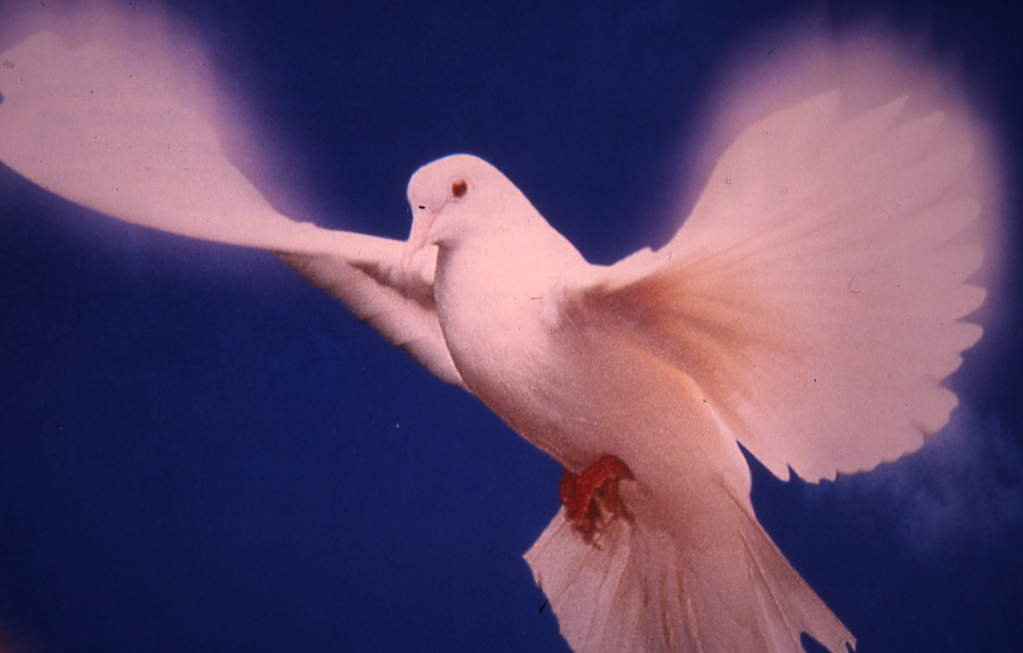 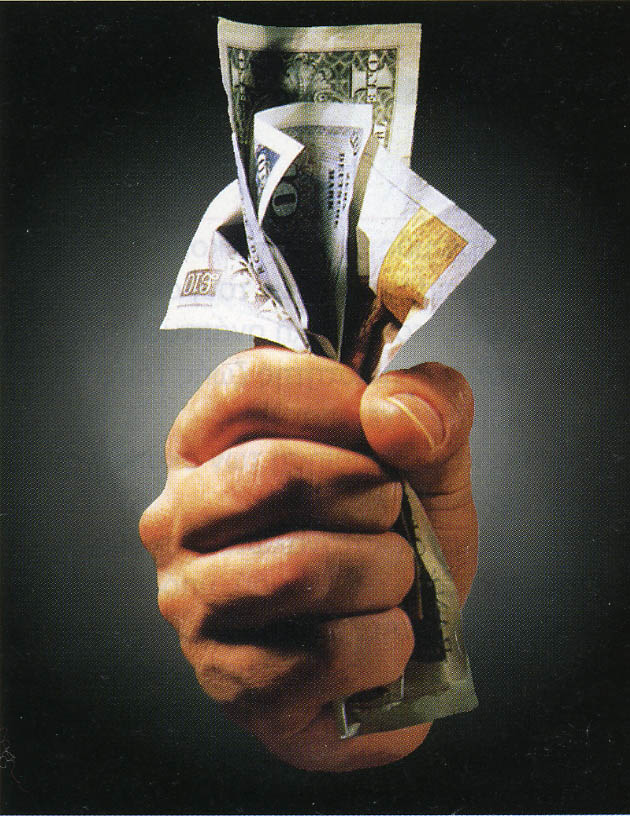 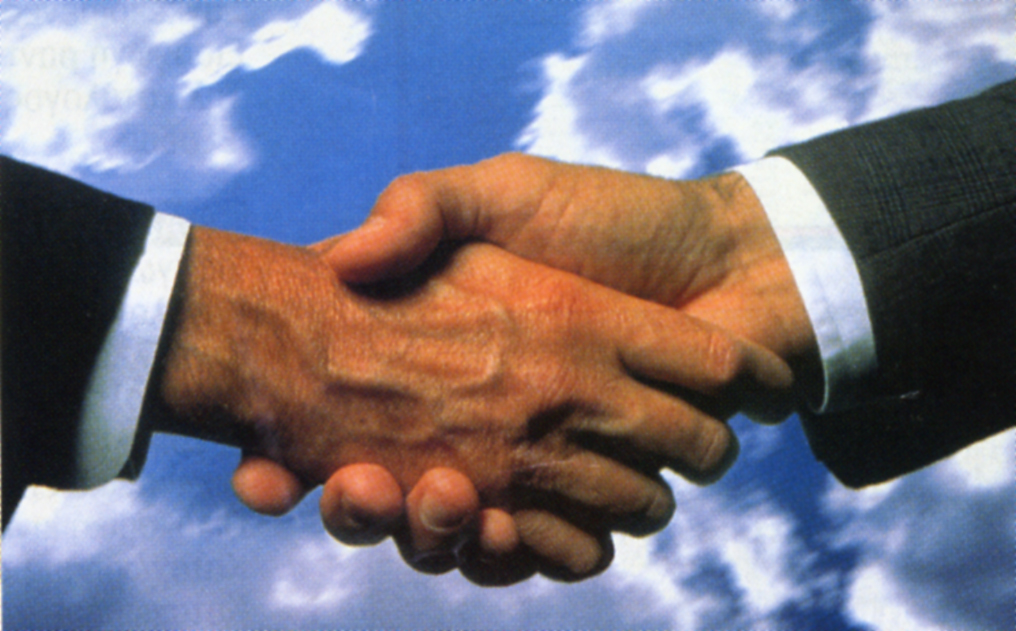 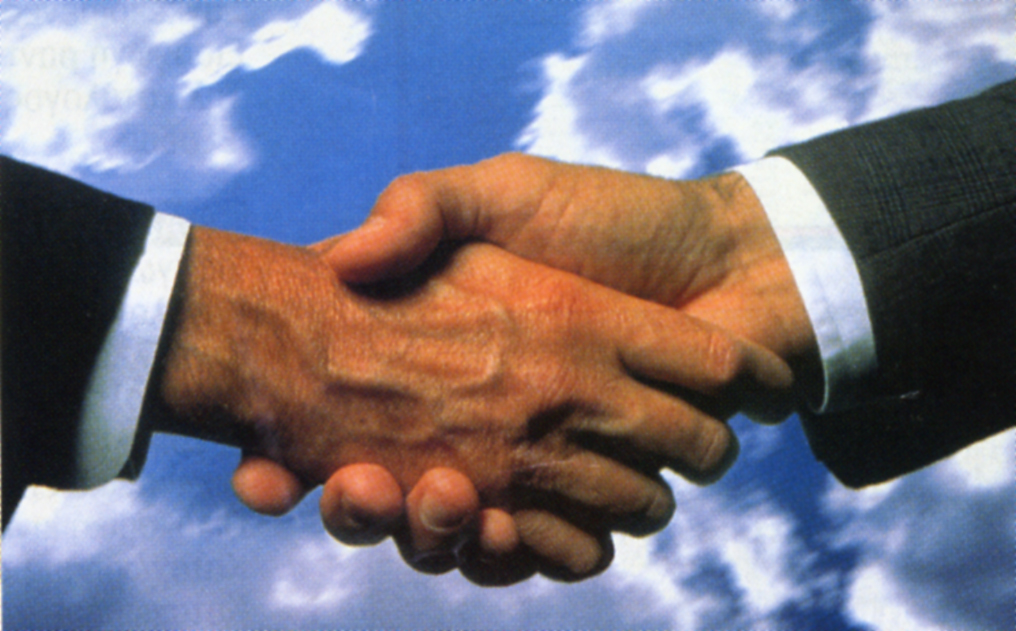 συμφιλίωση
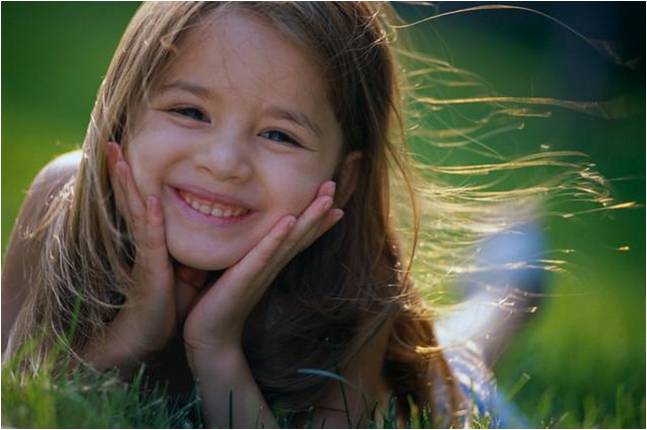 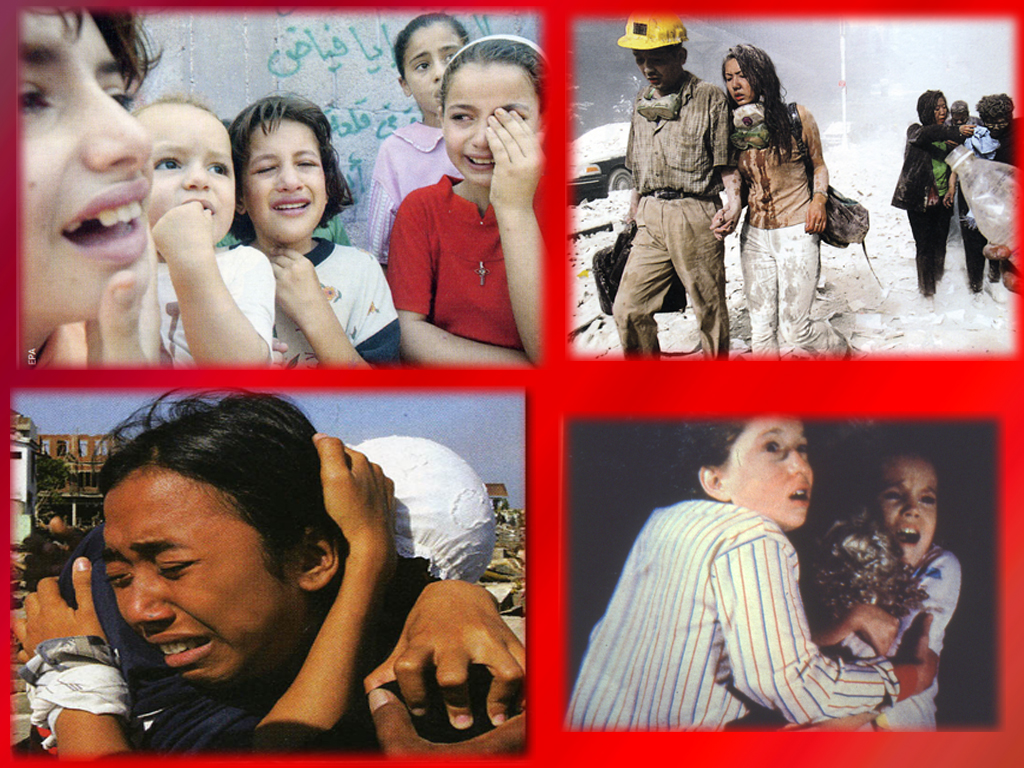 χαρά
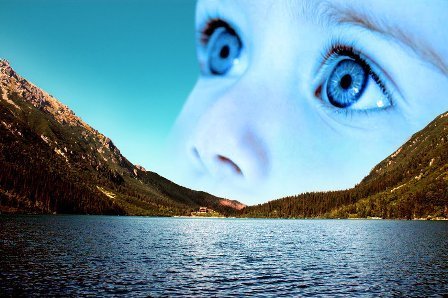 ελευθερία
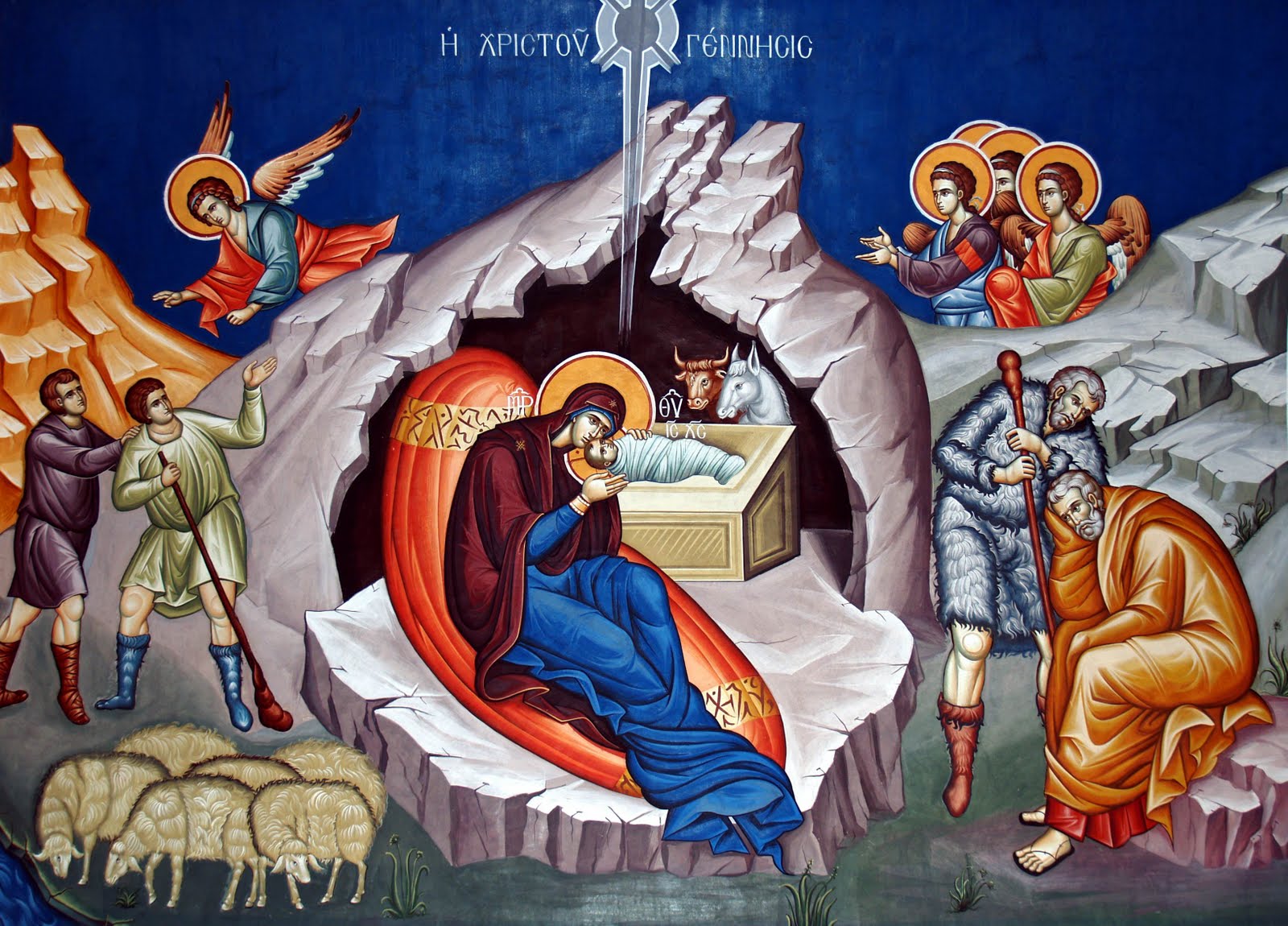 Καλά Χριστούγεννα!